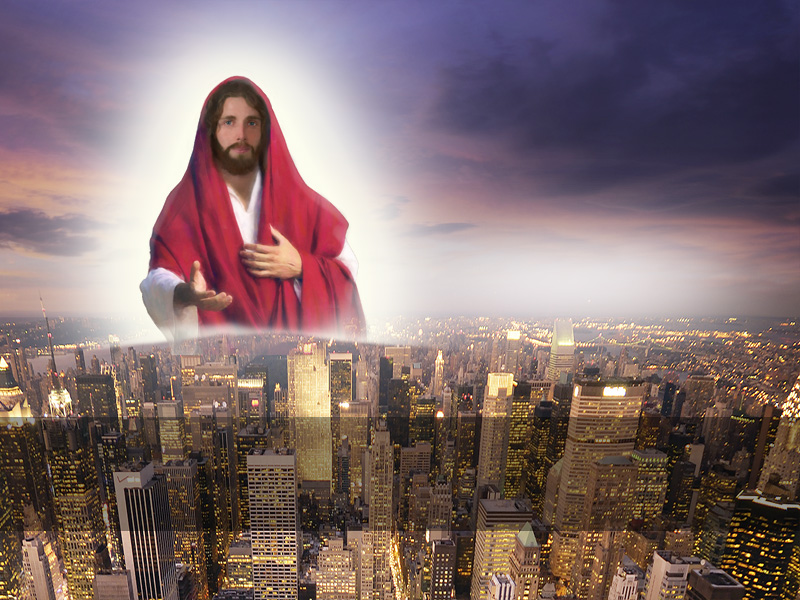 Вести
от
Иисуса
для последнего времени
Часть 12
Уча их соблюдать все, что Я повелел вам; и се, Я с вами во все дни до скончания века. Евангелие от Матфея 28:20
[Speaker Notes: Весть от Иисуса для последнего Времени 

«Уча их соблюдать все, что Я повелел вам; и се, Я с вами во все дни до скончания века» (Мф. 28:20).]
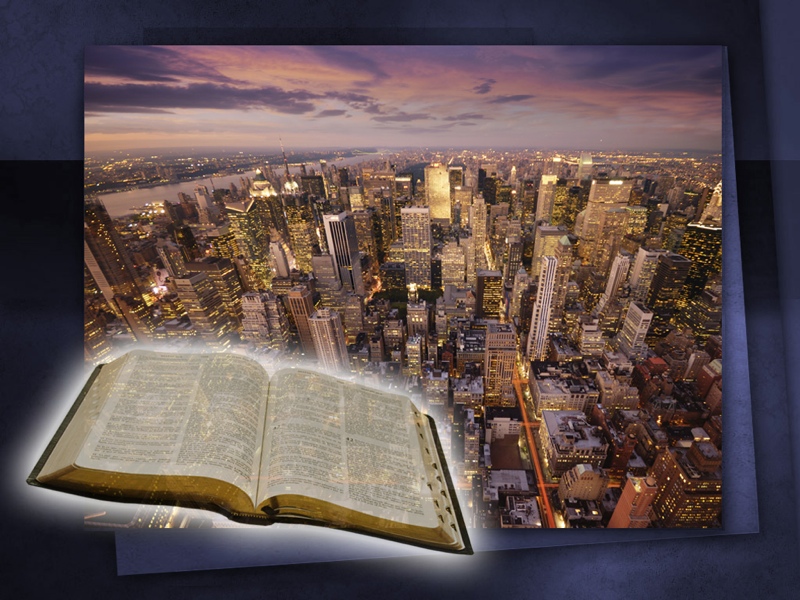 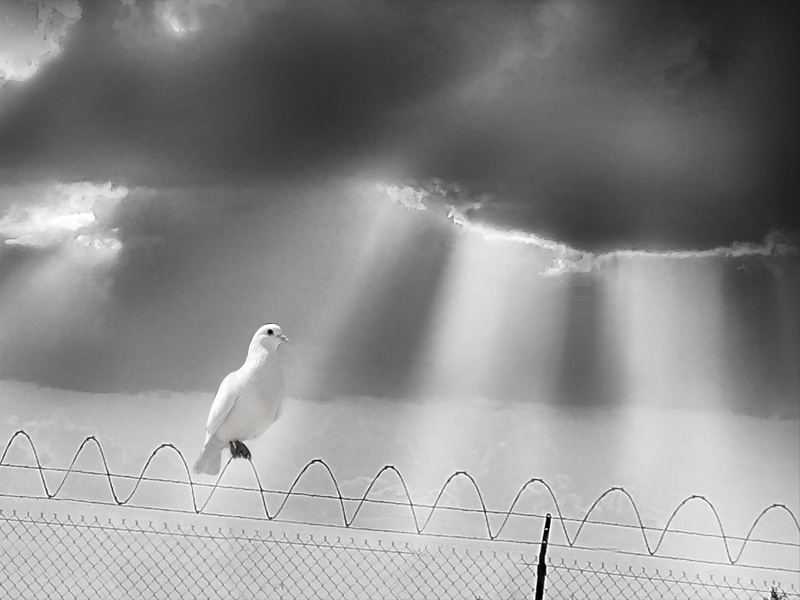 ЗАКРЫТАЯ БОГОМ ДВЕРЬ И НЕПРОСТИТЕЛЬНЫЙ ГРЕХ
[Speaker Notes: ЗАКРЫТАЯ БОГОМ ДВЕРЬ И НЕПРОСТИТЕЛЬНЫЙ ГРЕХ]
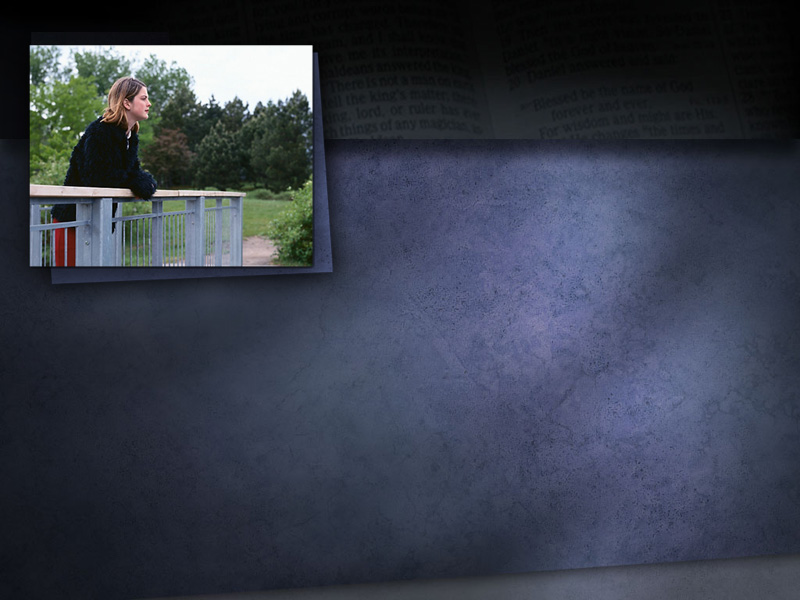 Пророчество относится к каждому лично. Как узнать, не совершил ли я непростительный грех?
[Speaker Notes: Пророчество относится к каждому лично. Как узнать, не совершил ли я непростительный грех?]
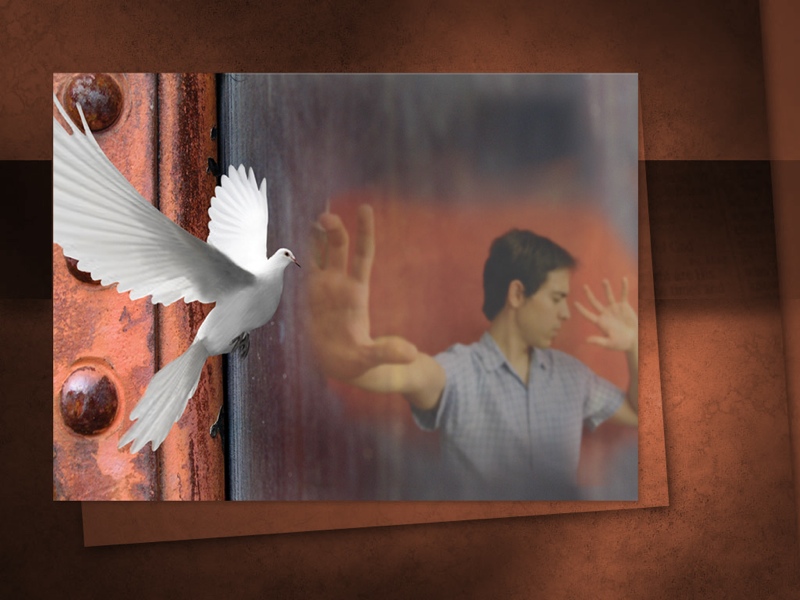 [Speaker Notes: Сколько у нас времени для того, чтобы подготовиться и стать достойными неба? У некоторых людей время есть до самой смерти. А у других испытательный срок прерывается совершением непростительного греха. Благоговейный страх наполняет сердце от мысли, что можно совершить нечто ужасное, не подлежащее прощению со стороны Бога, несмотря на то, что милость Его не ведает границ. Что это за страшный грех, который Бог не может простить? Может это убийство, или самоубийство, а быть может убийство не рожденного ребенка или другие подобные поступки. Дает ли Библия определение непростительного греха? Исходя из того, что мы находим в Священном Писании, мы не можем считать, что непростительный грех — это убийство, самоубийство или прелюбодеяние.]
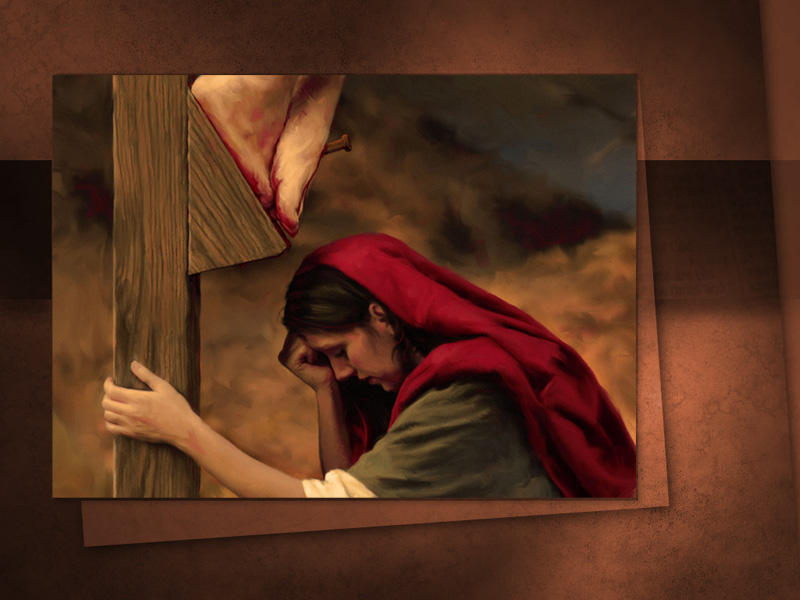 [Speaker Notes: Библия говорит, что Мария Магдалина неоднократно совершала прелюбодеяние, и была одержима дьяволом, но, когда она исповедовала эти грехи, Бог простил ее. Некоторые кончают жизнь самоубийством будучи психически больными и не несут ответственности за свои действия. Поэтому сомнительно, чтобы непростительным грехом стали уже перечисленные нами действия: убийства, прелюбодеяния, или даже самоубийства.]
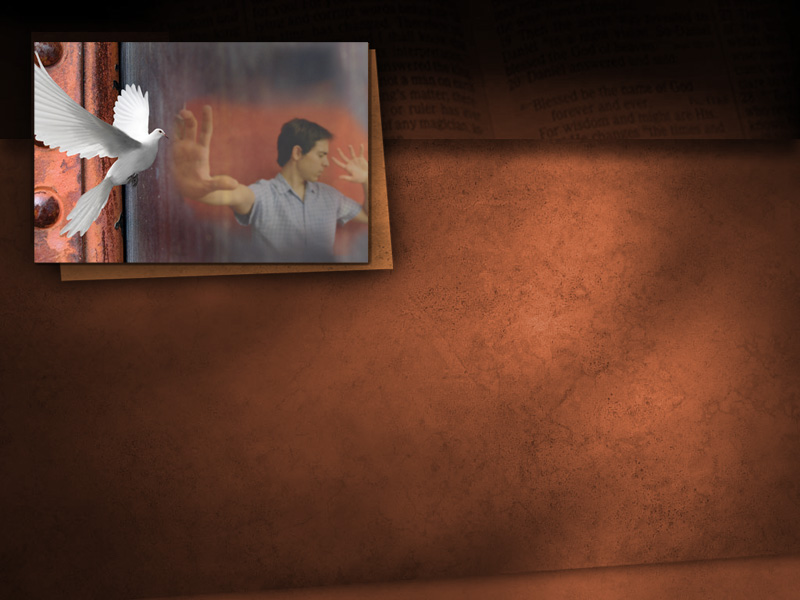 Евангелие от Матфея 12:31
Посему говорю вам: всякий грех и хула простятся человекам, а хула на Духа не простится человекам.
[Speaker Notes: Что об этом говорил Христос? 
 
Евангелие от Матфея 12:31
 
Посему говорю вам: всякий грех и хула простятся человекам, а хула на Духа не простится человекам. 
 
Как величественны и значимы эти слова Иисуса, Который говорит, что «всякий грех» простится! Но при этом мы не можем согрешить против Святого Духа и получить прощение. Итак, по словам Иисуса, непростительный грех — это хула на Святого Духа.]
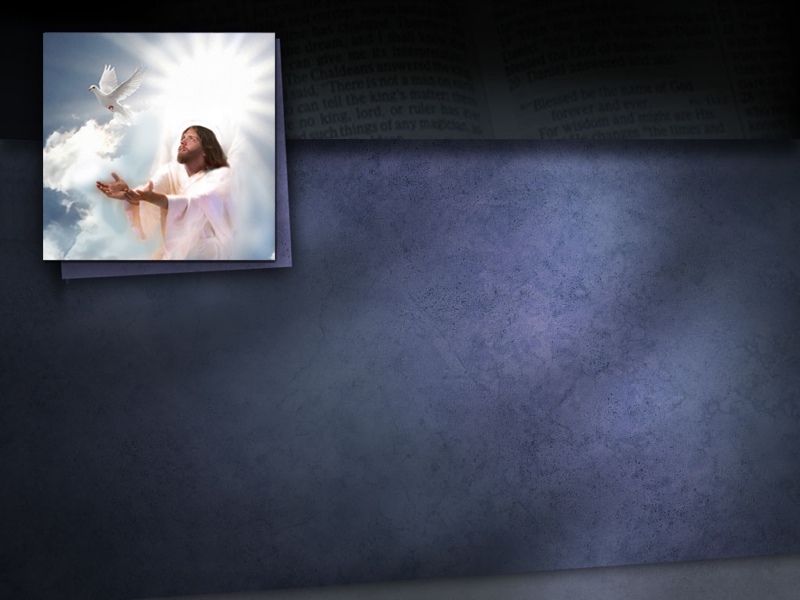 Бытие 1:1, 2
В начале сотворил Бог небо и землю... и Дух Божий носился над водою.
[Speaker Notes: Согласно Библии, есть три личности Божества: Бог Отец, Бог Сын и Бог Дух Святой. В первой главе Бытие мы читаем, что все Три принимали участие в создании нашего мира.
 
Бытие 1:1, 2, 26 
 
 В начале сотворил Бог небо и землю ... и Дух Божий носился над водою.]
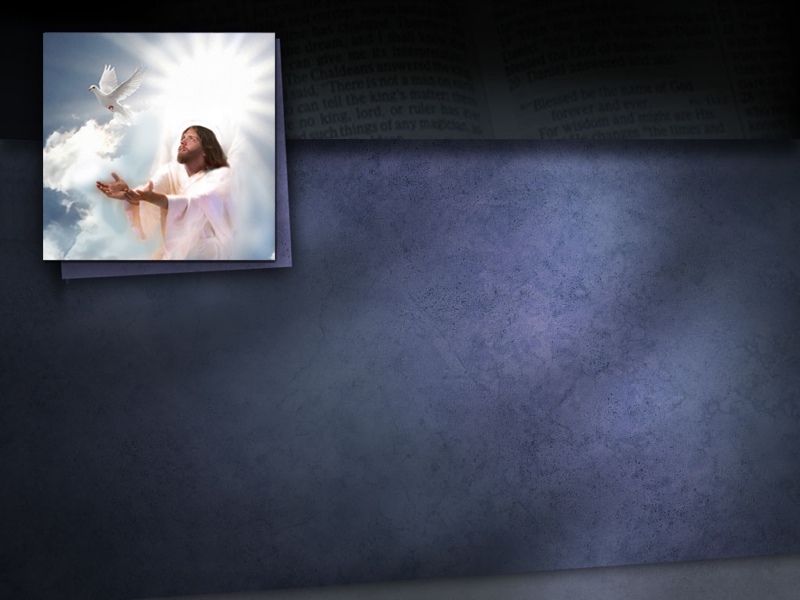 Бытие 1:26
И сказал Бог: сотворим человека по образу Нашему, по подобию Нашему…
[Speaker Notes: Бытие 1:1, 2, 26 
 
Тогда Бог сказал: сотворим человека по образу Нашему, по подобию Нашему ...]
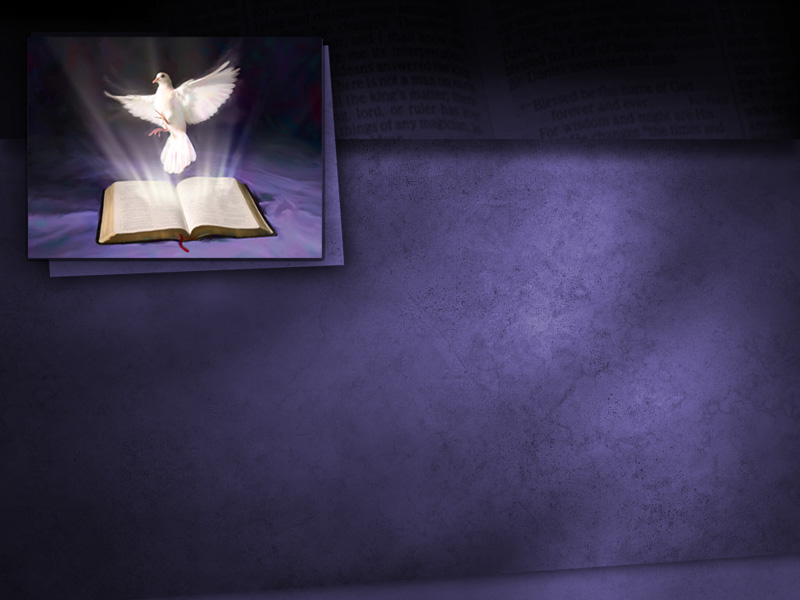 1 Иоанна 5:7
Ибо три свидетельствуют на небе: Отец, Слово и Святой Дух; и Сии три суть едино.
[Speaker Notes: В Первом послании апостола Иоанна ясно написано, что есть Три личности Божества, и они едины:
 
1 Иоанна 5:7 
 
Ибо три свидетельствуют на небе: Отец, Слово и Святый Дух, и Сии три суть едино. 
 
Из прочитанного ясно, что Святой Дух является одной из личностей триединого Бога. В наше время Святой Дух является представителем Христа на земле. Он является истинным наместником Христа.]
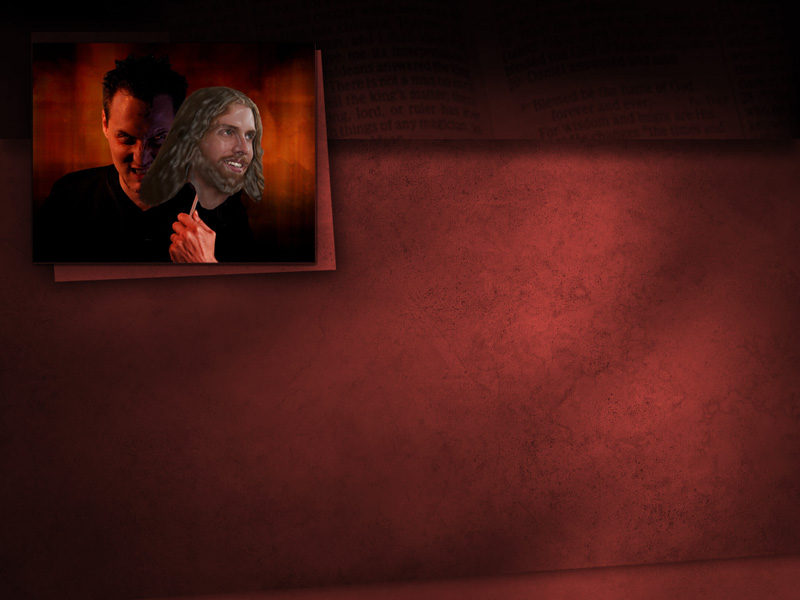 1 Иоанна 4:1
Возлюбленные! Не всякому духу верьте, но испытывайте духов, от Бога ли они.
[Speaker Notes: В Библии говорится, что в мире будет два духа: Дух Божий или Дух Святой, и дух дьявола. 
 
1 Иоанна 4:1
 
Возлюбленные! не всякому духу верьте, но испытывайте духов, от Бога ли они…]
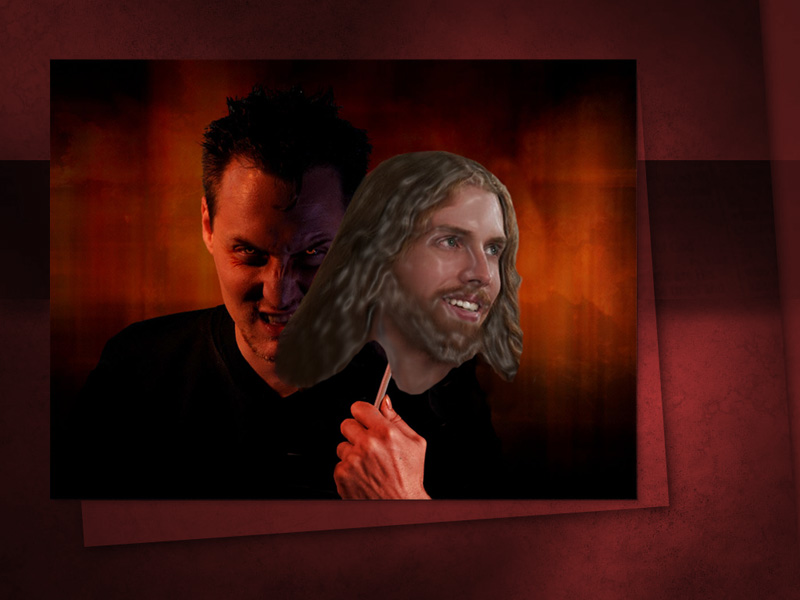 [Speaker Notes: Многие находятся в опасности быть обманутыми духами бесовскими, ибо сущность и действия Святого Духа ими понимается неправильно, а работа дьявола, увы, в большинстве случаев приписывается Духу Святому. К примеру, вхождение в транс, сопровождаемый громкими нечленораздельным звуками, некоторые воспринимают не иначе, как излитием Святого Духа. Но следует сказать прямо, что Святой Дух не проявляется таким образом.]
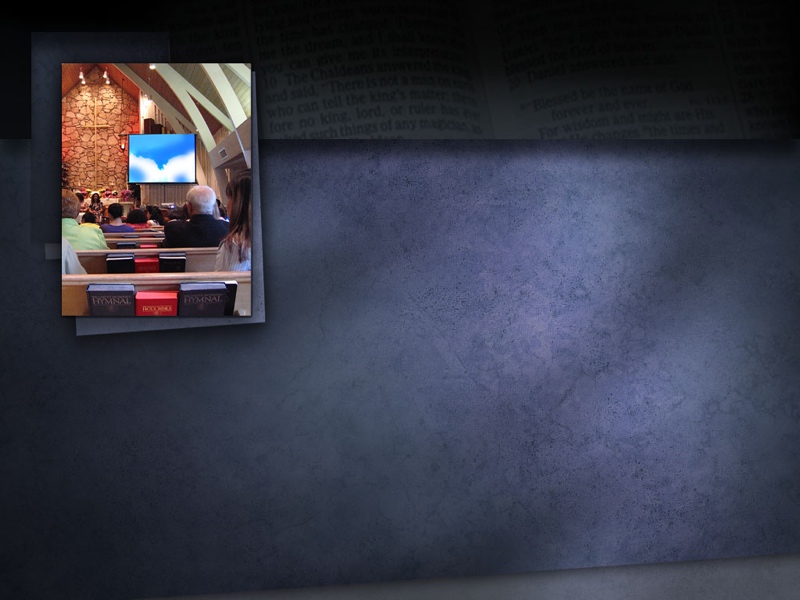 1 Коринфянам 14:33, 40
Потому что Бог не есть Бог неустройства,
но мира. Так бывает во всех церквах у святых... Только все должно быть благопристойно и чинно.
[Speaker Notes: В 1 Коринфянам 14:33, 40
 
Потому что Бог не есть Бог неустройства, но мира. Так бывает во всех церквах у святых.... только все должно быть благопристойно и чинно.]
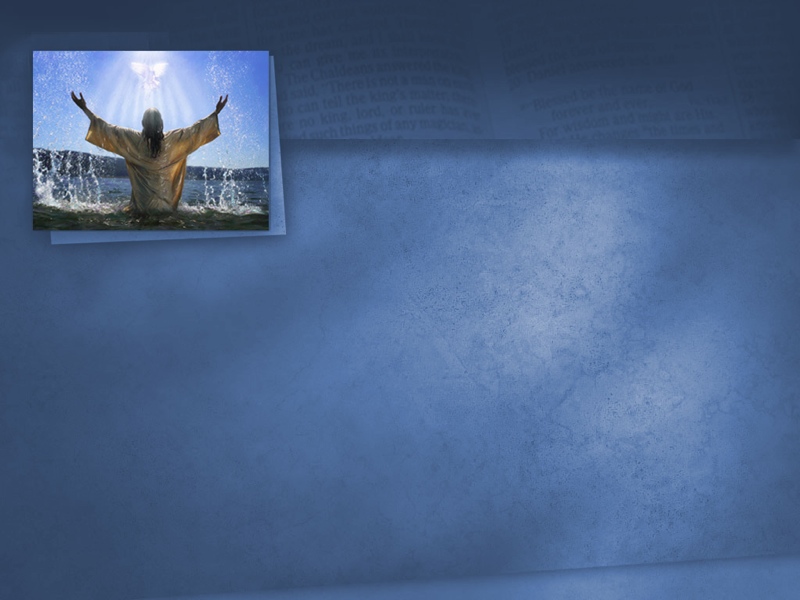 Евангелие от Матфея 3:16, 17
И, крестившись, Иисус тотчас
вышел из воды, — и се, отверзлись Ему небеса, и увидел Иоанн Духа Божия, Который сходил, как голубь, и ниспускался на Него...
[Speaker Notes: Одно из самых ярких внешних проявлений Духа Святого в Библии было явлено при крещении Иисуса. 
 
Евангелие от Матфея 3:16, 17 
 
И, крестившись, Иисус тотчас вышел из воды, — и се, отверзлись Ему небеса, и увидел Иоанн Духа Божия, Который сходил, как голубь, и ниспускался на Него...]
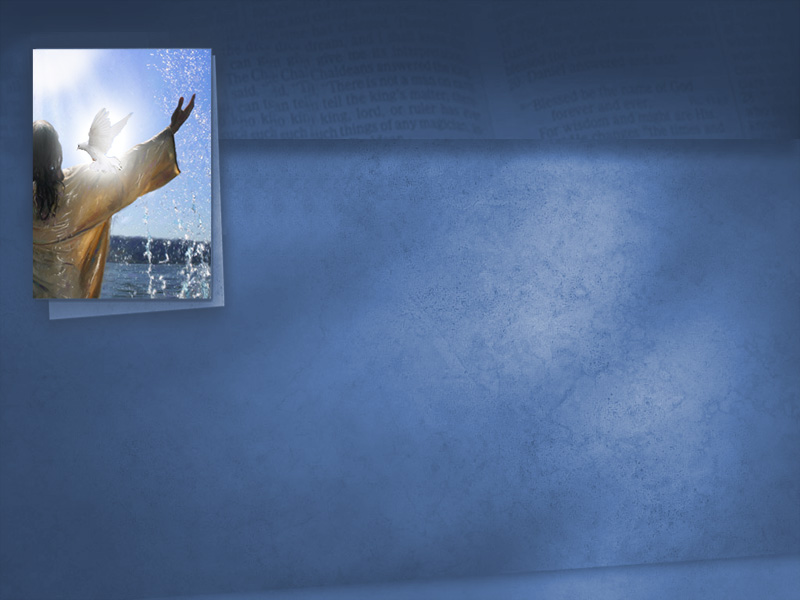 Евангелие от Матфея 3:16, 17
…И се, глас 
с небес глаголющий: 
Сей есть Сын 
Мой возлюбленный, 
в Котором Мое благоволение.
[Speaker Notes: Евангелие от Матфея 3:16, 17 
 
И се, глас с небес глаголющий: Сей есть Сын Мой возлюбленный, в Котором Мое благоволение. 
 
Мы можем быть уверены, что в тот момент Иисус получил наибольшее излитие Духа за всю историю человечества. Но мы не находим в Евангелии, что после этого получения Святого Духа, Он начал танцевать и хлопать в ладоши, или бросался на землю и кричал не Своим голосом. Мы не находим ни одного упоминания, где бы описывалось подобное поведение Иисуса, однако еще раз отметить, что Он получил наибольшее излитие Духа.]
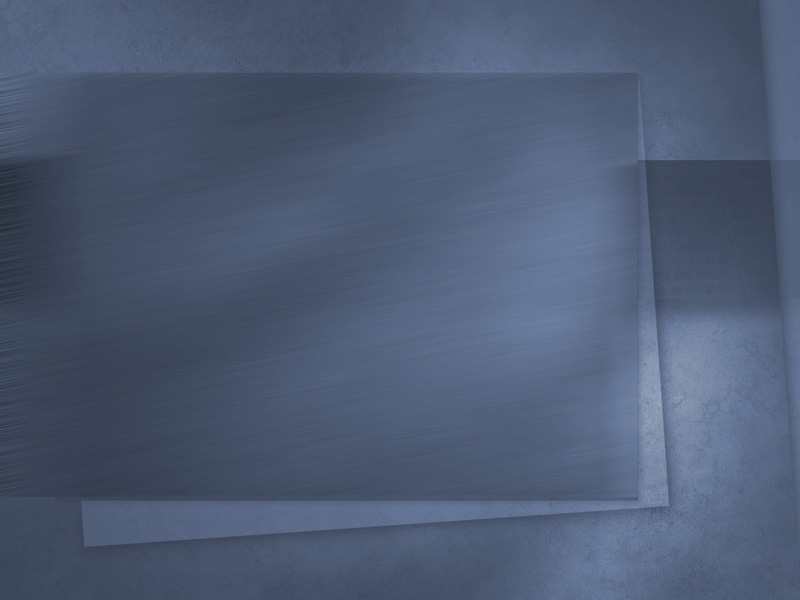 Деяния 2:2-4
И внезапно сделался шум с неба, как бы от несущегося сильного ветра…
[Speaker Notes: Еще один удивительный случай излития Духа произошел в день Пятидесятницы. 
 
Деяния 2:2-4
 
И внезапно сделался шум с неба, как бы от несущегося сильного ветра..]
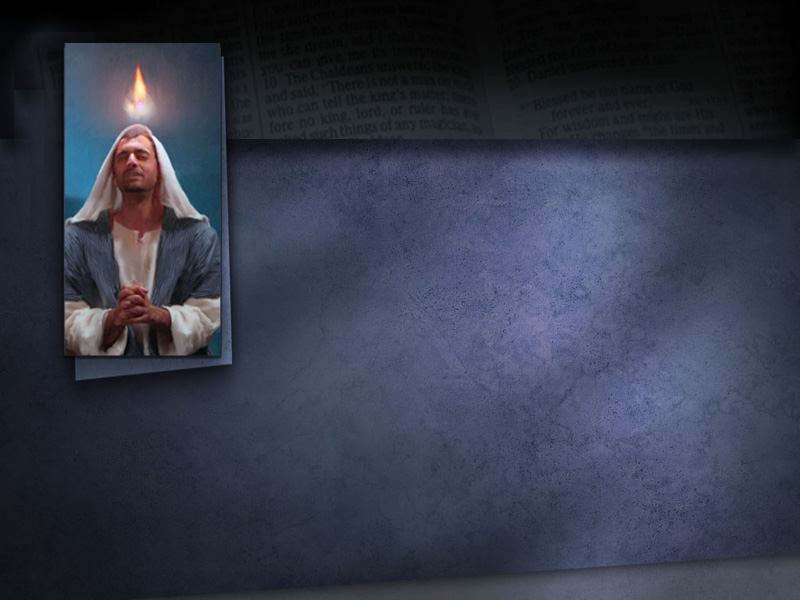 Деяния 2:2-4
…И явились им разделяющиеся языки, как бы огненные, и почили по одному на каждом из них. И исполнились все Духа Святого…
[Speaker Notes: Деяния 2:2-4
 
…И явились им разделяющиеся языки, как бы огненные, и почили по одному на каждом из них. И исполнились все Духа Святого…]
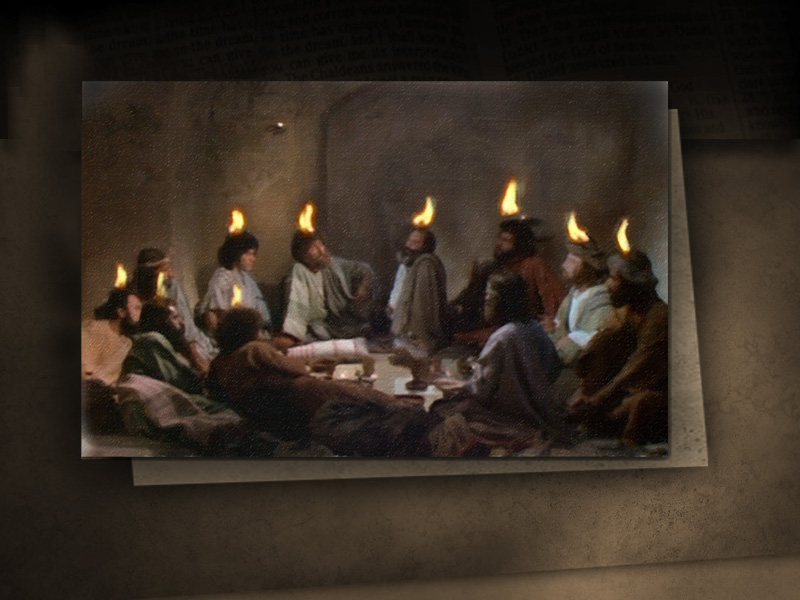 [Speaker Notes: Это было одно из величайших событий в истории Церкви. Хотя ученики и были исполнены Святого Духа, но мы не находим записей в Библии об их неистовстве при этом, или бормотании на непонятном языке. Их ноги не носились в джазовом ритме, и окружающие не хлопали в ладоши. Ничего подобного не было в день Пятидесятницы. Но мы читаем, что апостолы получили великую силу проповедовать Слово Божье, что в один день обращались тысячи. Людии тут же готовы были действовать, и потому вопрошали: «Мужи и братья, что нам делать?» «Но, — возразят некоторые, — разве они не начали говорить на языках?» Да, они начали говорить на языках. Они получили дар языков, и другие дары также.]
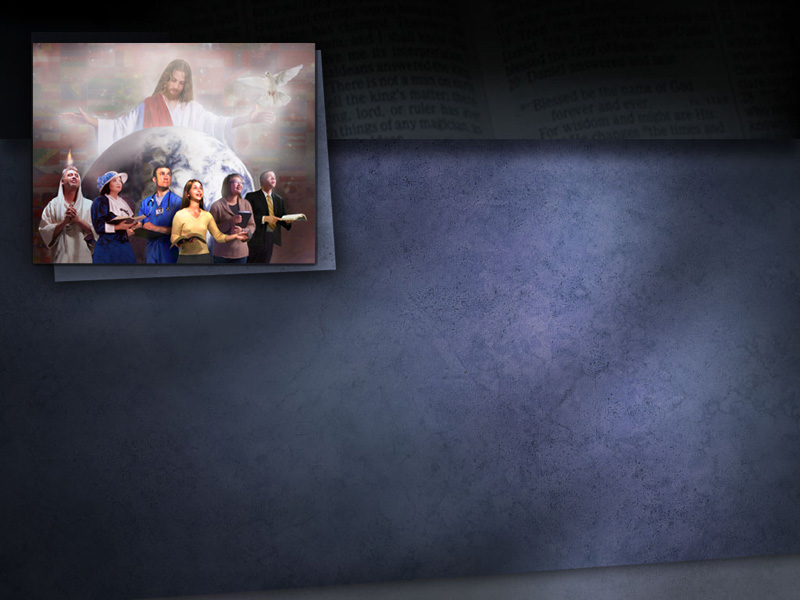 Ефесянам 4:8, 11, 12
...Восшед на высоту...
дал дары человекам... Поставил одних Апостолами, других — пророками, иных — Евангелистами, иных — пастырями и учителями…
[Speaker Notes: Библия говорит, что будет много даров в Церкви. 
 
Ефесянам 4:8,11,12
 
... Восшед на высоту…и дал дары человекам. ... И Он поставил одних Апостолами, других пророками, иных Евангелистами, иных пастырями и учителями…]
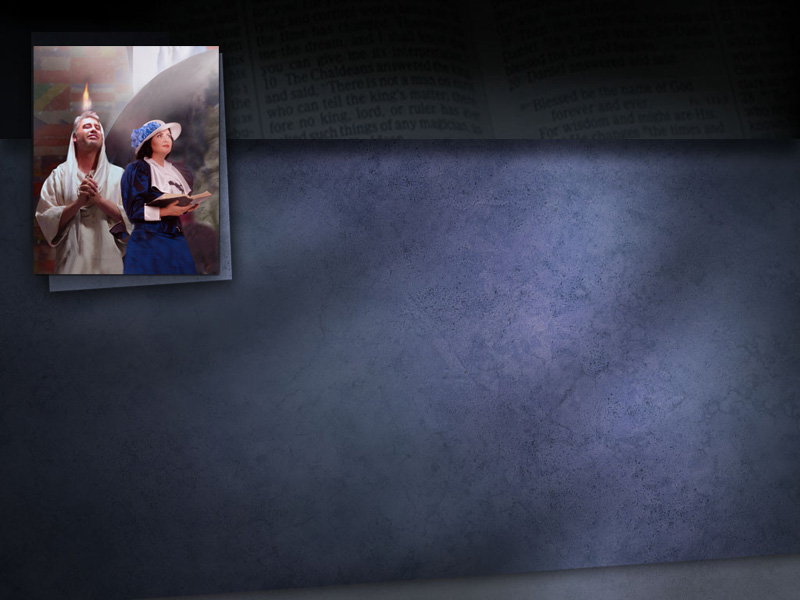 Ефесянам 4:8, 11, 12
…к совершению святых, на дело служения, для созидания Тела Христова.
[Speaker Notes: Ефесянам 4:8, 11, 12
 
…к совершению святых, на дело служения, для созидания Тела Христова…]
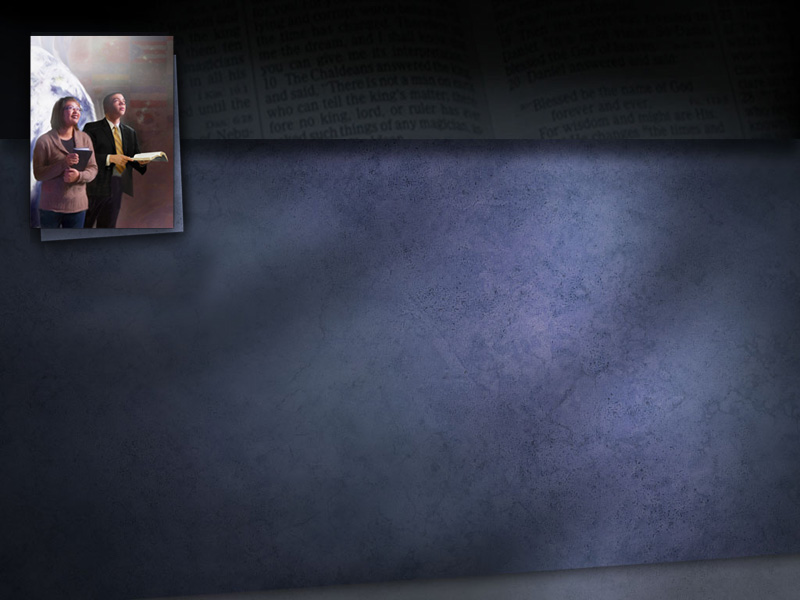 1 Коринфянам 12:28
И иных Бог поставил в Церкви, во-первых,
Апостолами, во-вторых, пророками, в-третьих, учителями; далее, иным дал силы чудодейственные, также дары исцелений, вспоможения, управления, разные языки.
[Speaker Notes: Дух Святой дает различные дары Церкви. 
 
1 Коринфянам 12:28
 
И иных Бог поставил в Церкви, во-первых, Апостолами, во-вторых, пророками, в-третьих, учителями; далее, иным дал силы чудодейственные, также дары исцелений, вспоможения, управления, разные языки. 
 
Обратите внимание, что дар языков записан последним. Однако в наше время дар языков часто превозносится выше всех других даров. Многие верят и учат, что если у нас нет дара языков, то мы не можем быть спасены. Многие из величайших библейских героев не имели дара языков, и все же, мы можем быть уверены, они будут спасены. Нет упоминаний и записей, что Иисус когда-либо говорил на языках, если бы это имело место быть, то мы непременно узнали бы со страниц Священного Писания.]
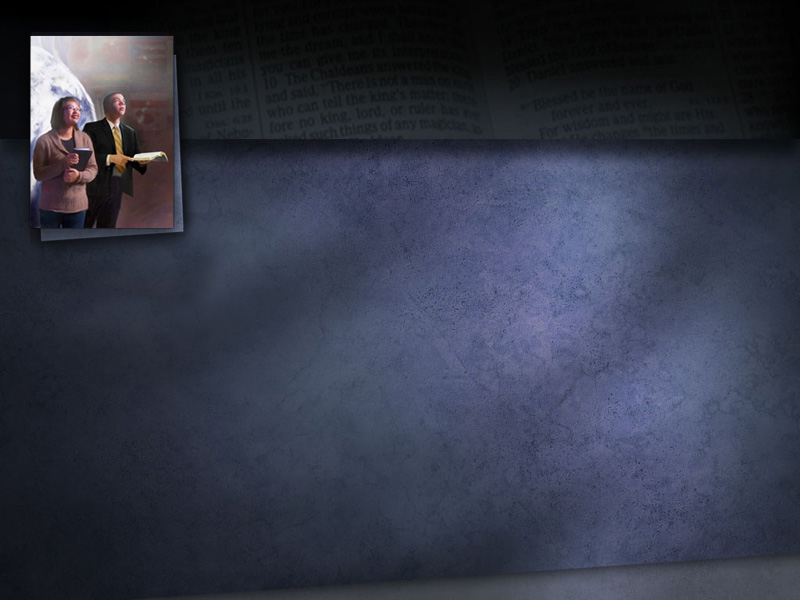 Деяния 2:6, 8
...Каждый слышал их говорящих его наречием.
Как же мы слышим каждый собственное наречие, в котором родились?
[Speaker Notes: Когда ученики говорили на языках в день Пятидесятницы, говорили ли они на каком-то странном языке, который никто не понимал? Нет, мы читаем:
 
Деяния 2:6, 8 
 
... Каждый слышал их говорящих его наречием. 
 
Ученики не вопили и не кричали, издавая странные звуки, никому не понятные. Их обращение звучало на всех наречиях, чтобы каждый мог услышать и понять. В те дни празднеств в Иерусалим съехались люди из разных частей мира. Силой Духа проповедь апостолов разрушила языковой барьер и достигла до разума каждого.
И люди с удивлением спрашивали друг друга: 
 
Как же мы слышим каждый собственное наречие, в котором родились?]
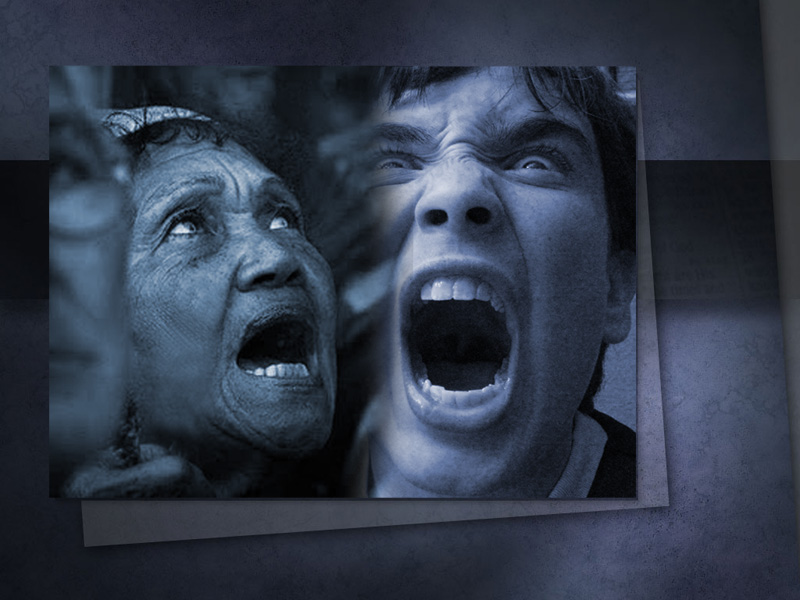 [Speaker Notes: Сатана пытается подделать каждую истину Библии. И дар языков не стал исключением. К примеру, африканские знахари и разного рода ведуны и шаманы, действительно «говорят» или лучше сказать лопочут нечто невразумительное, что можно было бы отнести к разряду иных языков, но кто наделил их таким «даром»?! Эти поклонники дьявола возбуждаются, издают непонятные звуки, хлопают, кричат и что-то монотонно бубнят. Нечто подобное происходит и в некоторых церквях и трактуется как излитие Духа Святого.]
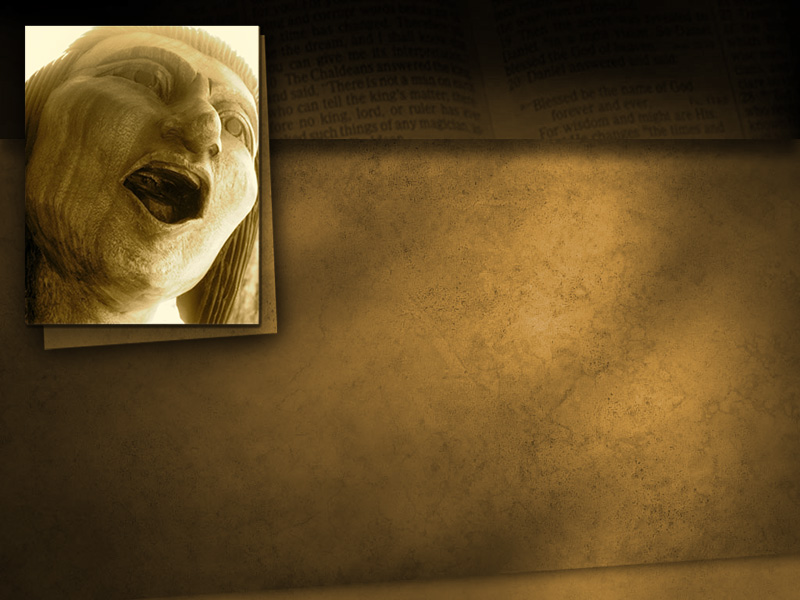 Бог не есть Бог неустройства.
[Speaker Notes: То же самое практикуется у американских индейцев и в других языческих религиях, так или иначе связанных со спиритизмом. Павел говорит: 
 
Бог не есть Бог неустройства.
 
О чем думает Бог, когда видит так называемое «возрождение» Святым Духом? Разве они не беснуются и это не есть ли мерзость перед Богом?!]
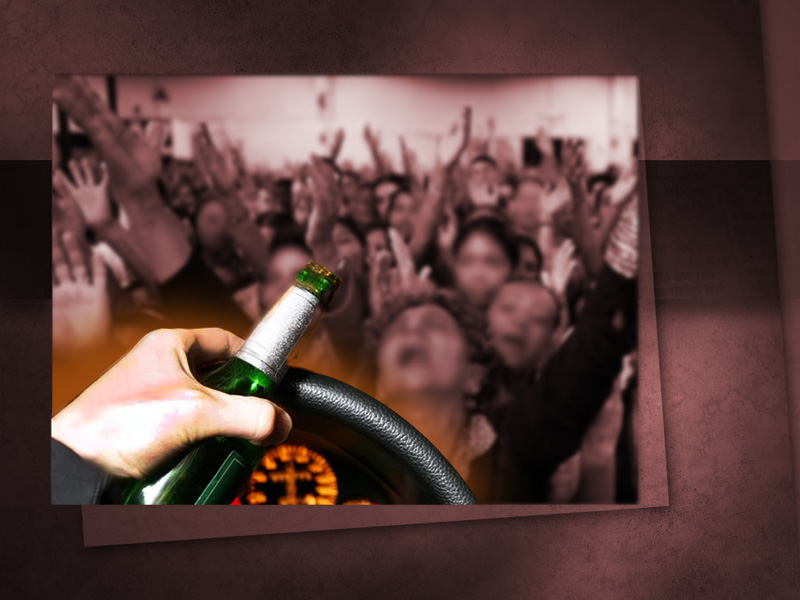 [Speaker Notes: Иллюстрация: Из палатки, где проходила одна из таких встреч с целью «возрождения» доносились истошные крики, хлопанье ладош в определенном ритме. Женщины и девушки катались по земле будто одержимые. Служитель, побуждающий их к этому, вскоре был арестован за вождение в нетрезвом виде? Разве это может быть свидетельством проявления Святого Духа?!]
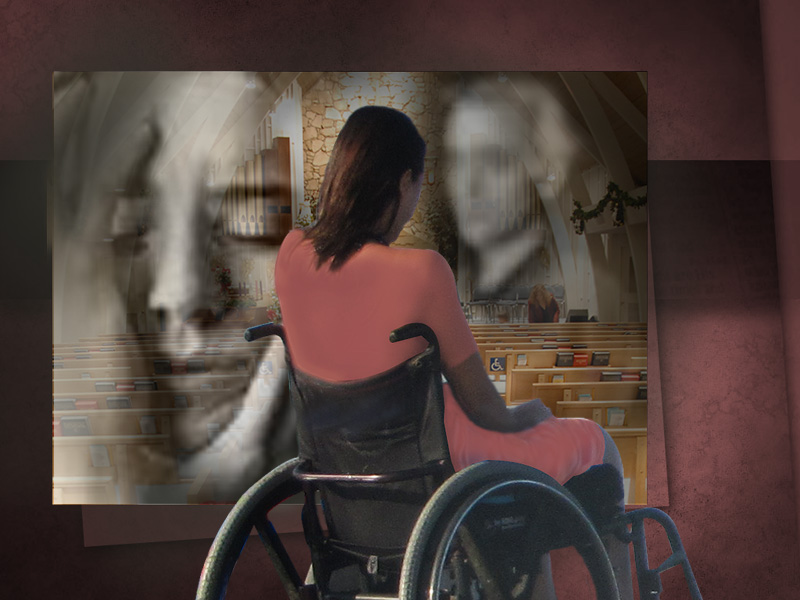 [Speaker Notes: Иллюстрация: Хьюстон, штат Техас, в газете описали опыт 61-летнего плотника, который принес больную жену в церковь, чтобы получить исцеление. Она молилась, что-то бормотала на незнакомом языке, а потом будто невидимая сила подняла ее, повела на улицу и бросила ее под колеса автомобиля. Неужели Бог лечит таким образом?! Неужели Дух Божий доводит людей до исступления, до самоубийства?! С твердым убеждением можно сказать, что это сделал дух дьявола.]
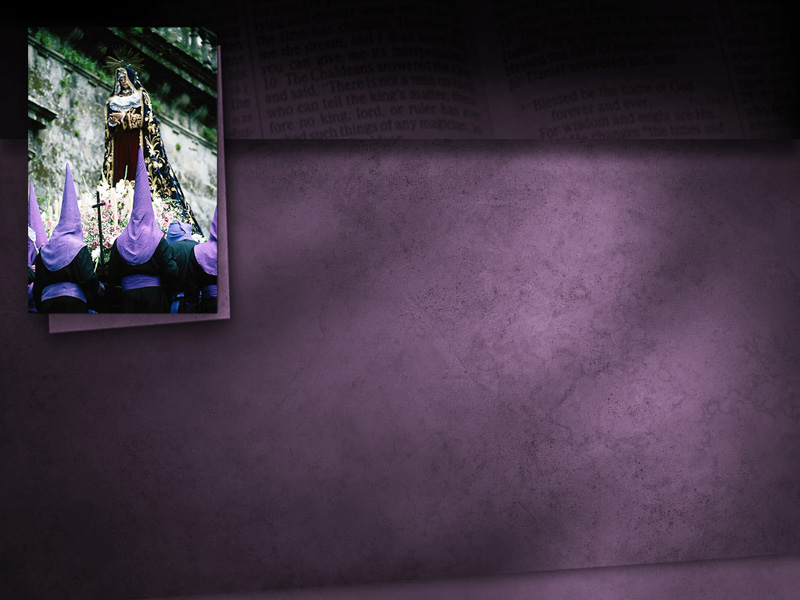 Деяния 5:32
Свидетели Ему в сем мы и Дух
Святой, Которого Бог дал повинующимся Ему.
[Speaker Notes: Сатана обманывает многих людей. Они полагают, что получили Духа Святого, когда в действительности это проявление силы дьявола.
 
Послушайте слова апостола Петра:
 
Деяния 5:32
 
Свидетели Ему в сем мы и Дух Святой, Которого Бог дал повинующимся Ему. 
 
Многие, утверждающие, что имеют Святого Духа, сознательно нарушают заповеди Божии. А Евангелие ясно говорит, что Бог не даст Святого Духа тем, кто не повинуется Его заповедям.]
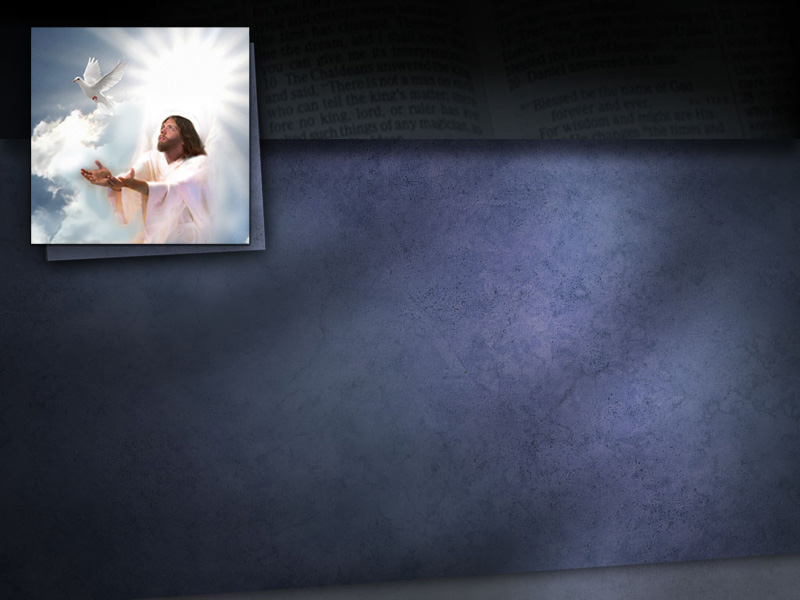 Евангелие от Иоанна 14:15-17
Если любите Меня, соблюдите Мои заповеди
И Я умолю Отца, и даст вам другого Утешителя, да пребудет с вами вовек, Духа истины…
[Speaker Notes: Прочитаем слова Иисуса:
 
Евангелие от Иоанна 14:15-17
 
Если любите Меня, соблюдите Мои заповеди. И Я умолю Отца, и даст вам другого Утешителя, да пребудет с вами вовек, Духа Истины…]
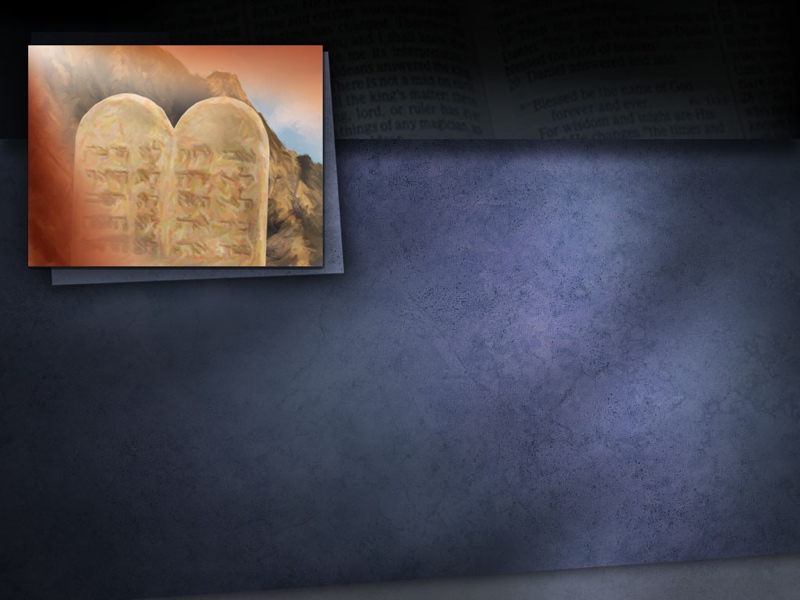 Соблюдите
Мои заповеди.
И Я умолю Отца, и даст вам другого Утешителя.
[Speaker Notes: Жизнь тех, кто получил Святого Духа будет отмечена послушанием, Иисус сказал: 
 
«Соблюдите Мои заповеди».
«И Я умолю Отца, и даст вам другого Утешителя».]
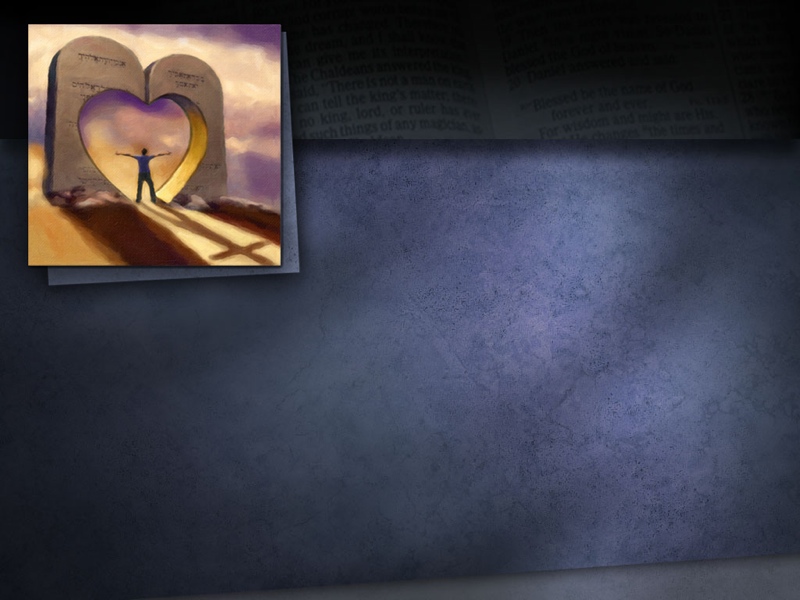 Евангелие от Иоанна 14:21
Кто имеет заповеди Мои и
соблюдает их, тот любит Меня; а кто любит Меня, тот возлюблен будет Отцом Моим; и Я возлюблю его и явлюсь ему Сам.
[Speaker Notes: Евангелие от Иоанна 14:21
 
Кто имеет заповеди Мои и соблюдает их, тот любит Меня; а кто любит Меня, тот возлюблен будет Отцем Моим; и Я возлюблю его и явлюсь ему Сам. 
 
Тот, кто не соблюдает заповеди Божьи, каждую из них, не может рассчитывать, что получит Святого Духа. Если вы любите Бога, то вы будете желать соблюдать Его заповеди — первую, вторую, третью, четвертую и все остальные.]
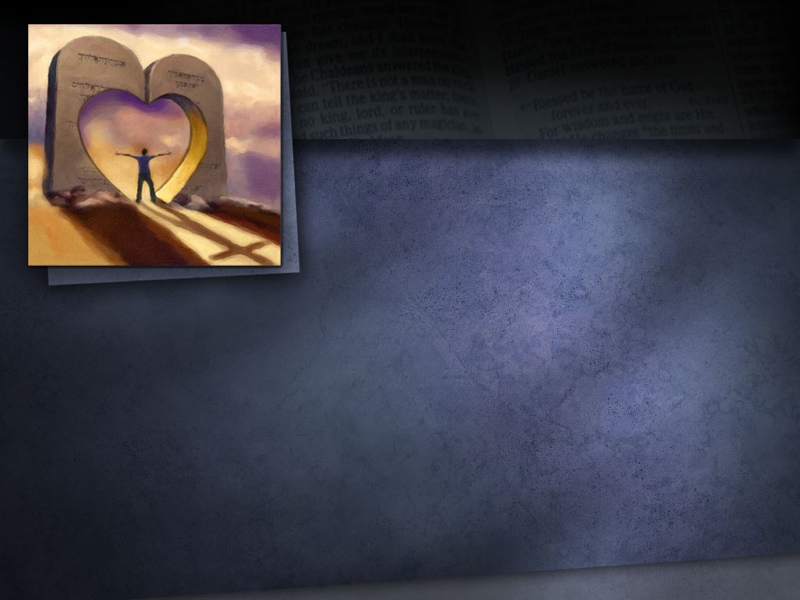 1 Иоанна 5:3
Ибо это есть любовь к Богу,
чтобы мы соблюдали заповеди Его; и заповеди Его не тяжки.
[Speaker Notes: 1 Иоанна 5:3
 
Ибо это есть любовь к Богу, чтобы мы соблюдали заповеди Его; и заповеди Его не тяжки. 
 
Как человек может говорить, что любит Иисуса, утверждать, что обращен, но при этом отказываться соблюдать Его заповеди? Что вы скажете о ребенке, который утверждает, что любит своих родителей, но отказывается их слушать?]
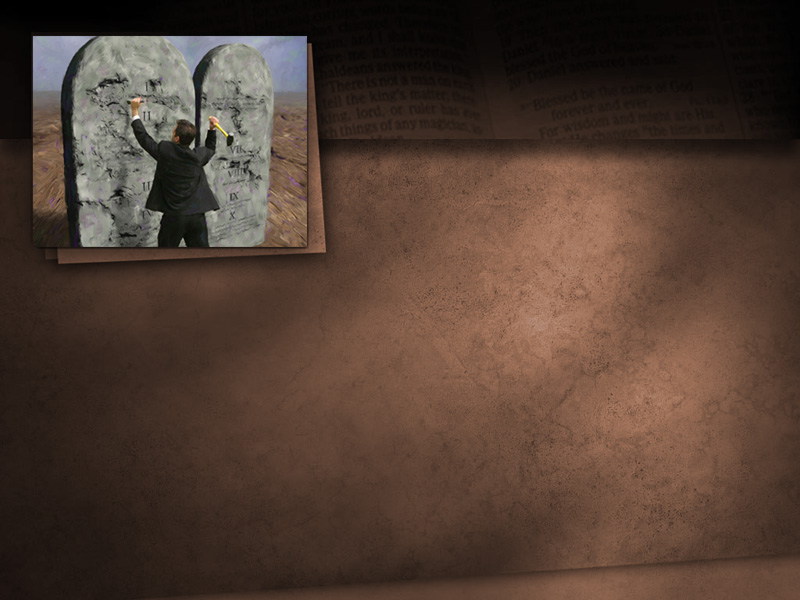 1 Иоанна 2:4
Кто говорит: „я познал Его”,
но заповедей Его не соблюдает, тот лжец, и нет в нем истины.
[Speaker Notes: 1 Иоанна 2:4 
 
 А кто говорит: «я познал Его», но заповедей Его не соблюдает, тот лжец, и нет в нем истины.
 
Многие утверждают, что знают Иисуса, что Он их Спаситель, что они спасены благодатью, и все же они не хотят Его слушаться. Бог говорит, что такие люди лжецы. И это не наше заявление, что они лжецы, но так в Своем Слове говорит Бог. Только тот, кто еще плотской, отказывается повиноваться заповедям Божьим.]
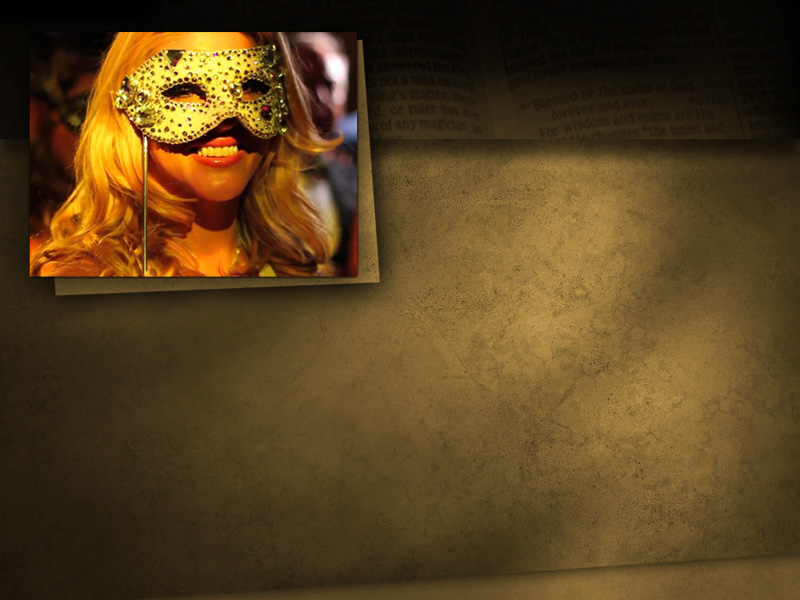 Римлянам 8:7
Потому что плотские помышления суть вражда против Бога; ибо закону Божию не покоряются, 
да и не могут.
[Speaker Notes: Римлянам 8:7
 
Потому что плотские помышления суть вражда против Бога; ибо закону Божию не покоряются, да и не могут.]
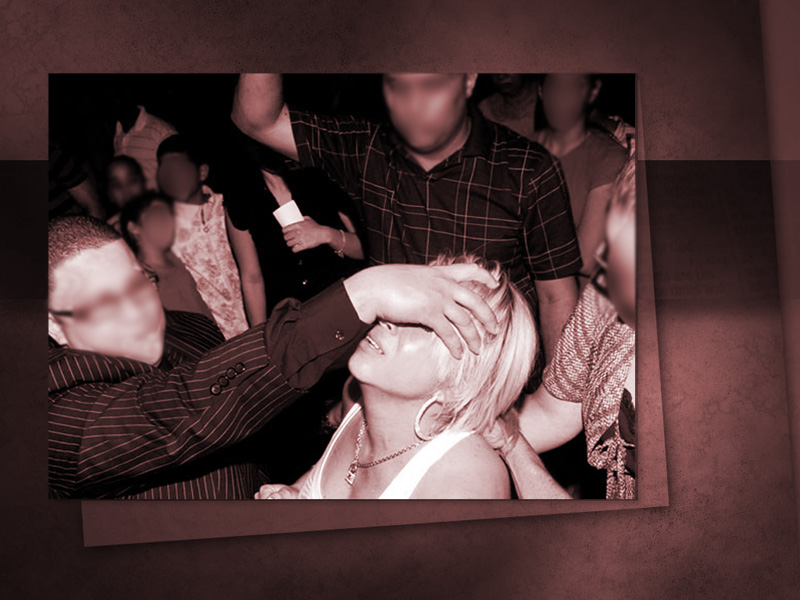 [Speaker Notes: Даст ли Господь самый замечательный дар из всех — дар Святого Духа, человеку, который открыто восстает против Него? Нет, дорогие друзья, дар языков, дар исцеления, и все другие дары не даются людям, которые выступают против Закона Божьего. И многие, кто считает, что имеют этот дар, на самом деле, обмануты.]
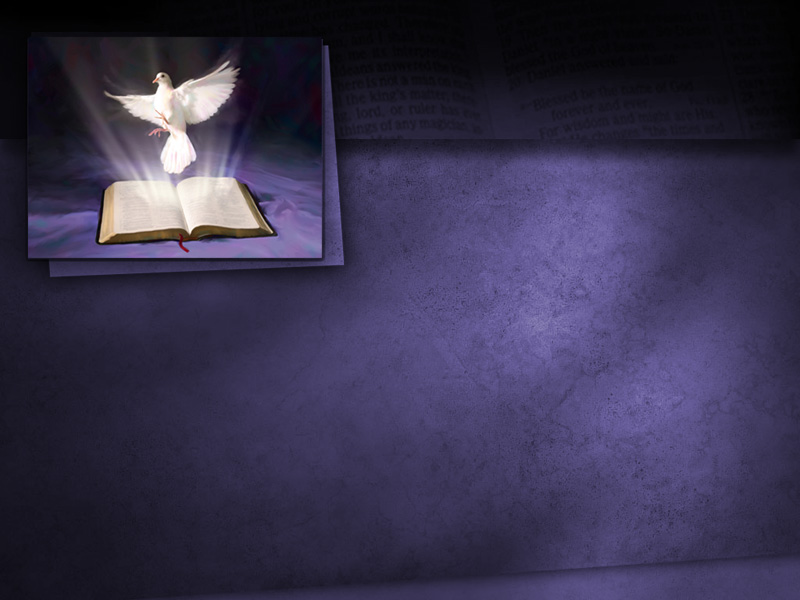 Евангелие от Иоанна 16:13
Когда же придет Он, 
Дух истины, то наставит вас на всякую истину…
[Speaker Notes: Почему и для какой цели Иисус пообещал послать нам Святого Духа? 
 
Евангелие от Иоанна 16:13
 
Когда же приидет Он, Дух истины, то наставит вас на всякую истину… 
 
Обратите внимание, что Иисус говорит, что Святой Дух наставит нас на всякую истину. А теперь вопрос. Хотим ли мы, чтобы Дух Божий наставил нас на всякую истину? И возможно ли желать и при этом не принимать?]
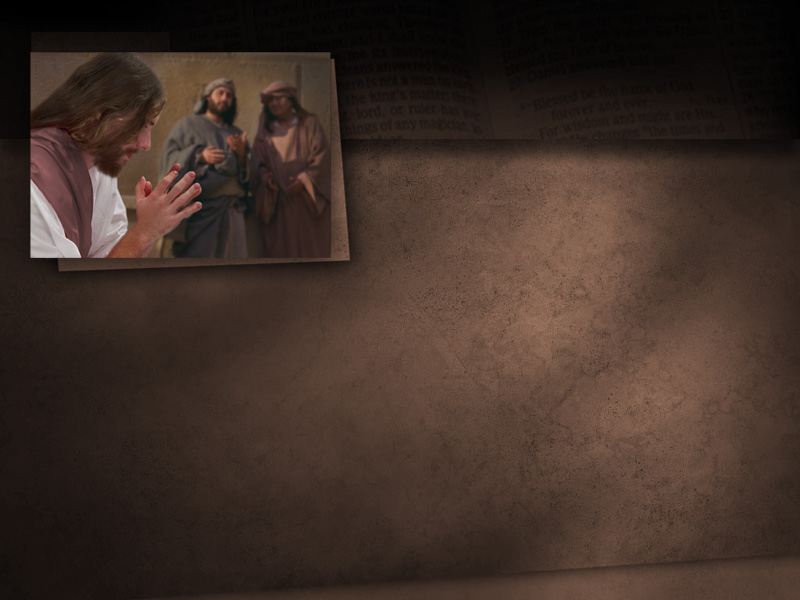 Евангелие от Иоанна 9:28, 29
...Мы Моисеевы ученики. Мы знаем, что с Моисеем говорил Бог; Сего же не знаем, откуда Он.
[Speaker Notes: Многие отвергают правду, говоря: «Как поступал мой дед, так буду и я». Точно так было и во времена Христа. Люди в те дни говорили, 
 
Евангелие от Иоанна, 9:28, 29 
 
…Мы Моисеевы ученики. Мы знаем, что с Моисеем говорил Бог; Сего же не знаем, откуда Он.]
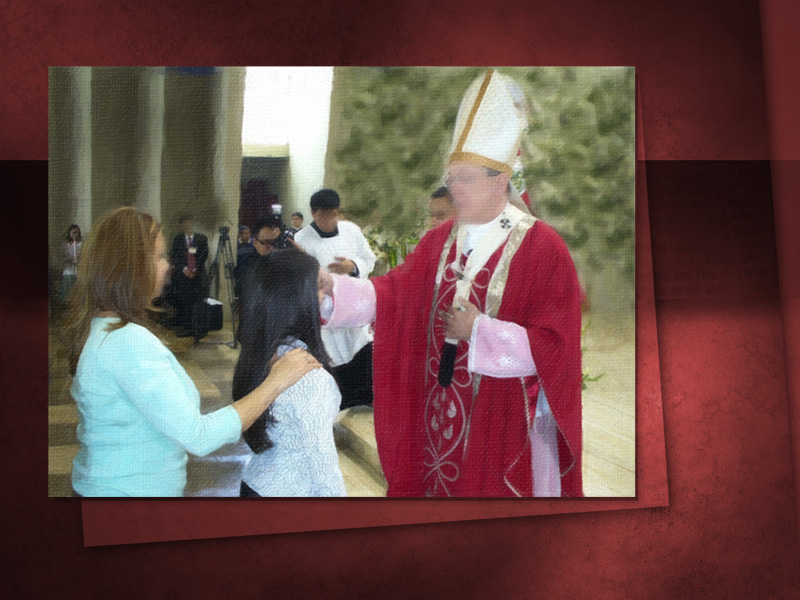 [Speaker Notes: Они отвергли истину, следуя тому, во что верили их родители, и не приняли Иисуса Христа как своего Спасителя. Так и сегодня многие говорят: Моя религия — это вера моих предков. И новый свет я не принимаю».]
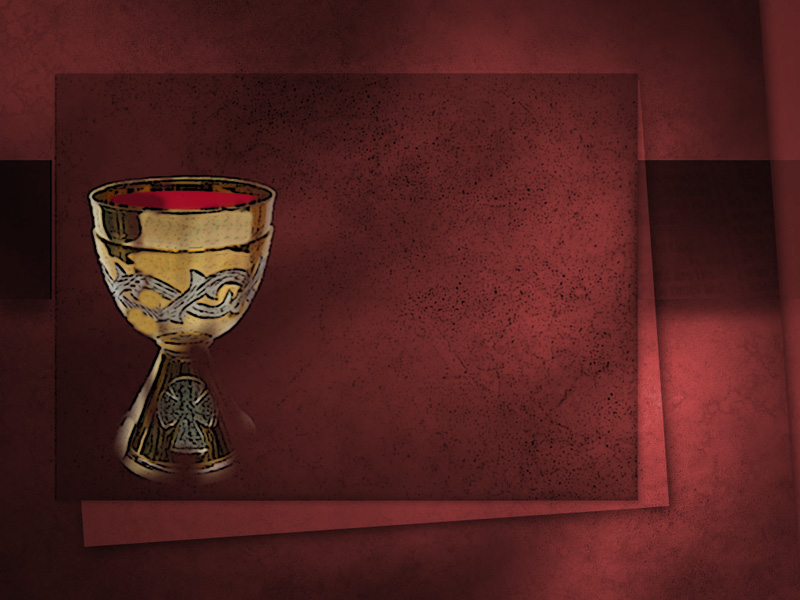 Деяния 17:30
Оставляя времена неведения, Бог ныне повелевает…
[Speaker Notes: Дорогие друзья, Бог не спросит с наших предков за то, что они не слышали. 
 
Ибо в Деяния 17:30, написано: 
 
Итак, оставляя времена неведения, Бог ныне повелевает людям всем повсюду покаяться…]
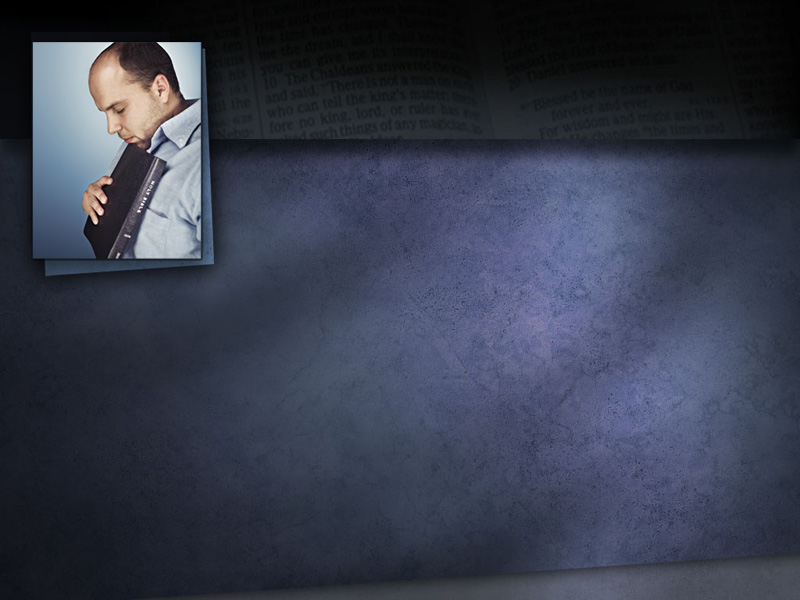 Иакова 4:17
Итак, кто разумеет делать добро и не делает, тому грех.
[Speaker Notes: Но если после того, как вы услышали истины из Библии, вы отвергаете их, то Бог говорит:
 
Иакова 4:17
 
Итак, кто разумеет делать добро и не делает, тому грех.]
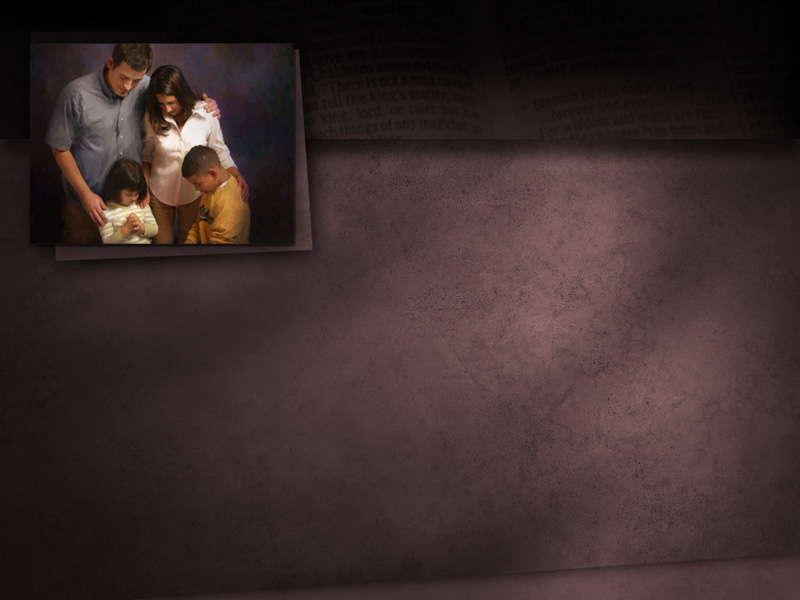 Евангелие от Иоанна 14:26
Утешитель же, Дух Святой,
Которого пошлет Отец во имя Мое, научит вас всему и напомнит вам все, что Я говорил вам.
[Speaker Notes: Будем искренне молиться, чтобы Дух Святой наставил нас на всякую истину. Иисус говорит:
 
Евангелие от Иоанна 14:26
 
Утешитель же, Дух Святой, Которого пошлет Отец во имя Мое, научит вас всему и напомнит вам все, что Я говорил вам.
 
Из этого текста ясно, что Дух Святой научит последователей Христа всей правде.]
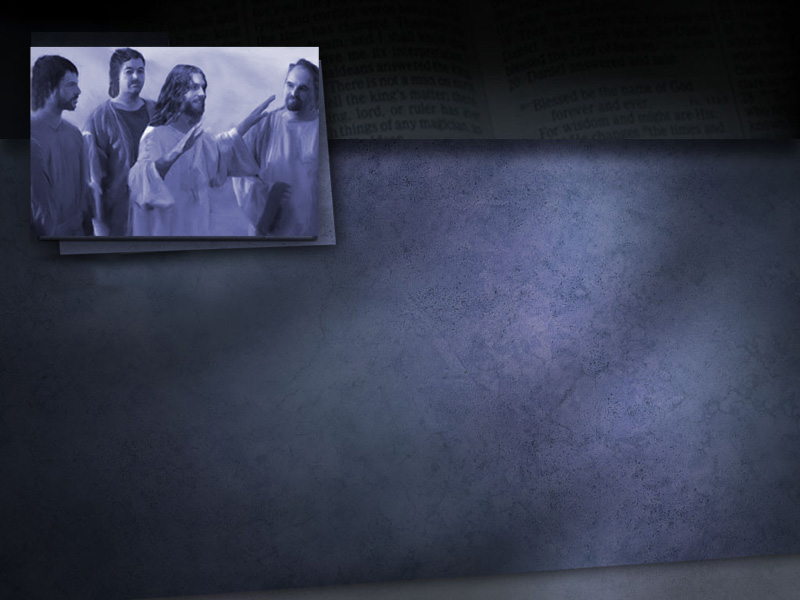 Евангелие от Матфея 28:19, 20
Итак, идите, научите все народы… уча их соблюдать все, что Я повелел вам.
[Speaker Notes: Перед вознесением на небеса Иисус повелел Своим ученикам:
 
Евангелие от Матфея 28:19, 20
 
Итак идите, научите все народы... уча их соблюдать все, что Я повелел вам. 
 
Итак, Святой Дух помогает нам понять истину, дает нам силы и вдохновение, чтобы передавать ее другим.]
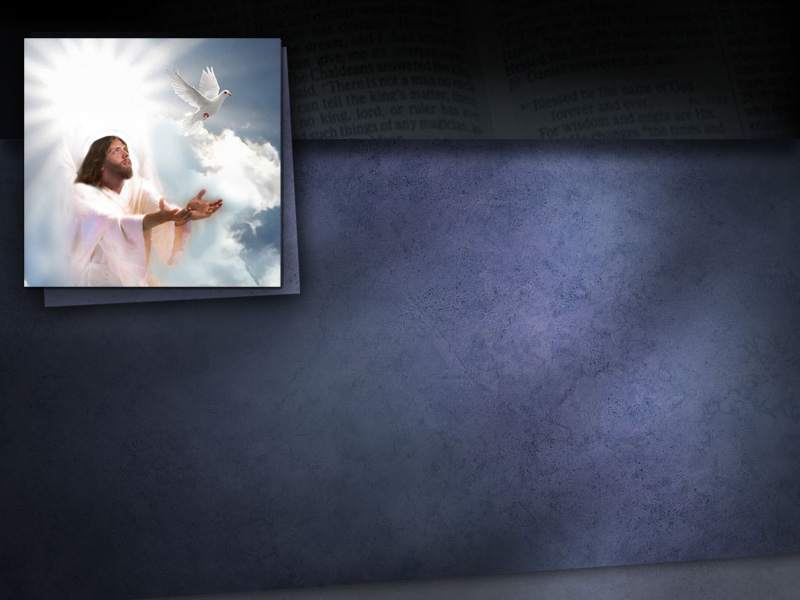 Евангелие от Иоанна 16:7, 8
...Если Я не пойду,
Утешитель не придет к вам; а если пойду, то пошлю Его к вам, и Он, придя…
[Speaker Notes: Иисус сказал Своим ученикам: 
 
Евангелие от Иоанна 16:7, 8
 
...Если Я не пойду, Утешитель не приидет к вам; а если пойду, то пошлю Его к вам. И Он, придя…]
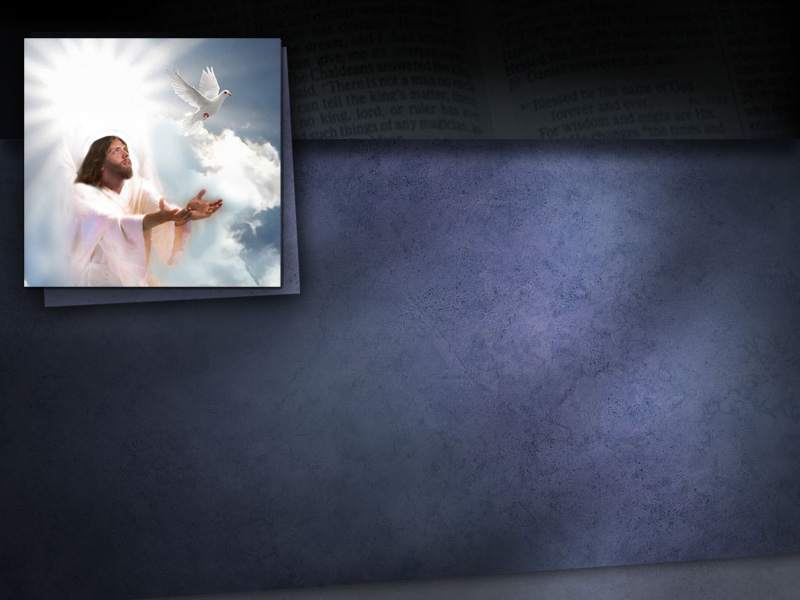 Евангелие от Иоанна 16:7, 8
…обличит мир о грехе и о правде и о суде.
[Speaker Notes: Евангелие от Иоанна 16:7, 8 
 
 обличит мир о грехе, и о правде, и о суде.]
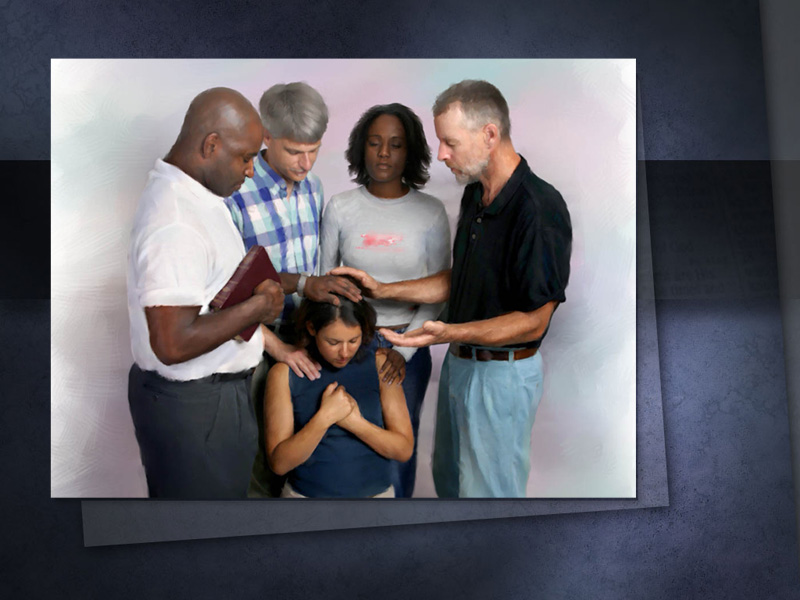 [Speaker Notes: Дух убеждает. Он работает в нас и через нас. Его влияние повсеместно. Вопрос в том, как мы отвечаем на это влияние. Некоторые откладывают решение.]
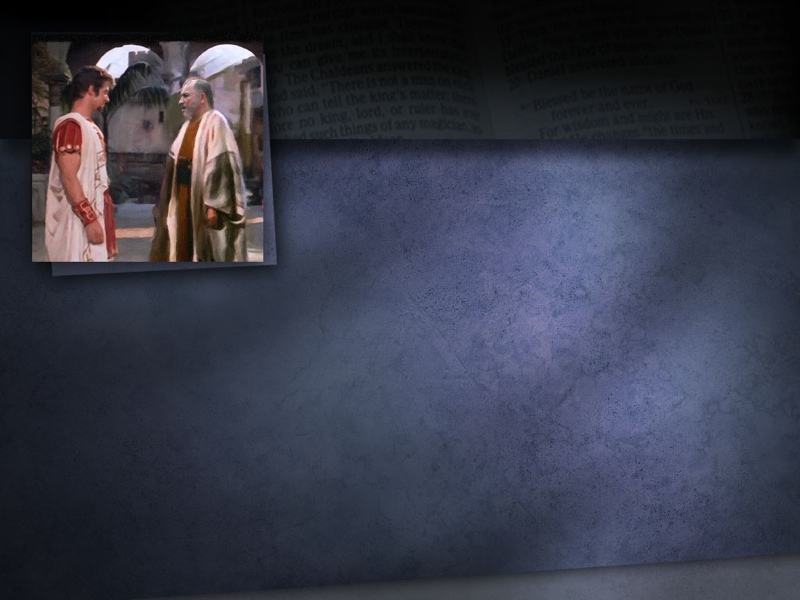 Деяния 24:25
...Феликс пришел в страх и отвечал: теперь пойди, а когда найду время, позову тебя.
[Speaker Notes: В Книге Деяния 24:25 мы читаем: 
 
…Феликс пришел в страх и отвечал: теперь пойди, а когда найду время, позову тебя.]
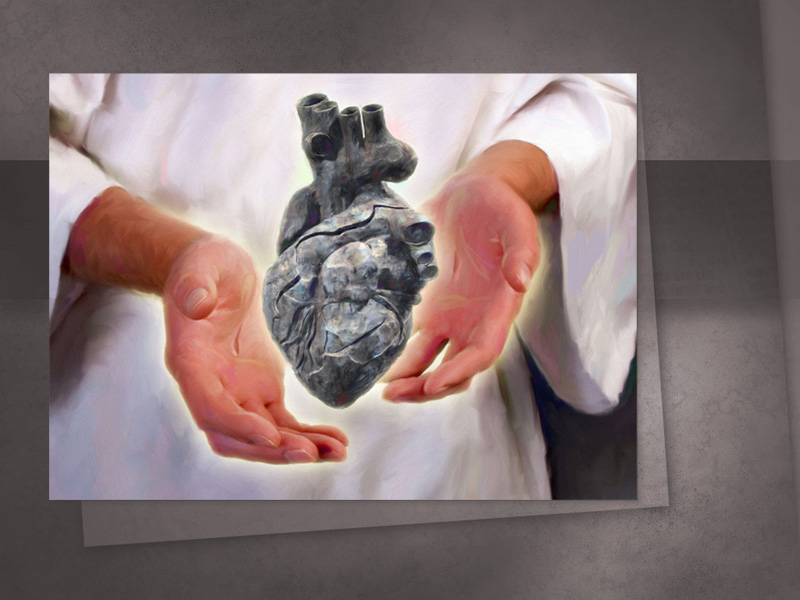 [Speaker Notes: Дорогие друзья, не ожесточайте сердца ваши, когда слышите истину. Не говорите: «Нет, я не приму ее сейчас. Я не могу пожертвовать чем-то прямо сейчас. Я не хочу встать за правду сегодня. Надо мной будут смеяться или меня будут преследовать. Возможно, когда-нибудь я сделаю то, что желает Бог, но не сегодня». Пожалуйста, не откладывайте, пока не станет слишком поздно.]
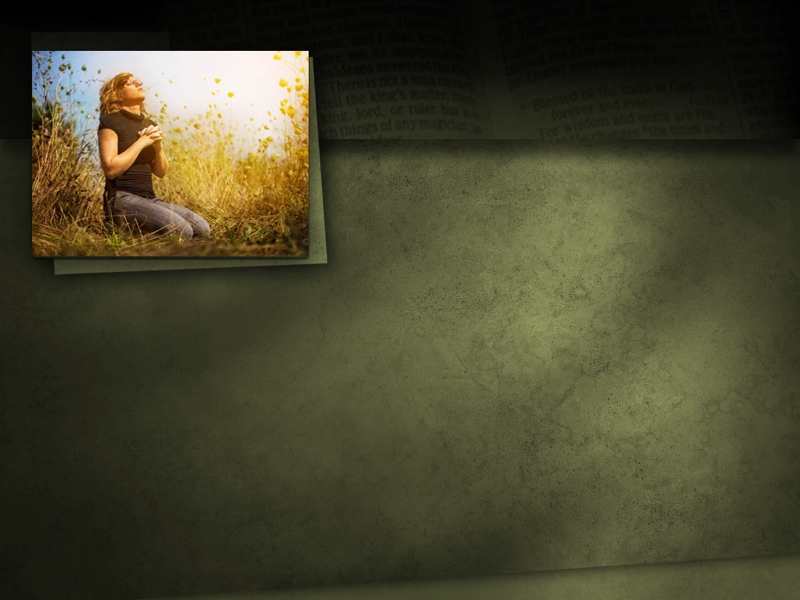 Евреям 2:3
…Как мы избежим, вознерадев о толиком спасении…
Как мы избежим, если пренебрегаем 
таким великим спасением… (перевод с англ.)
[Speaker Notes: В Послании к Евреям апостол Павел говорит: 
 
Евреям 2:3 
…Как мы избежим, вознерадев о толиком спасении…

 
Как мы избежим, если пренебрегаем таким великим спасением… (англ. перевод)
 
Пренебрежение! О, давайте будем молиться, чтобы Святой Дух наполнил наши сердца сегодня! Дух Божий наставит нас на всякую истину, и обличит нас в наших грехах, и мы захотим оставить их, исповедовать их, и больше не повторять, если только мы откроем наши сердца для истины. Не будем пренебрегать спасением. Завтра может быть поздно!]
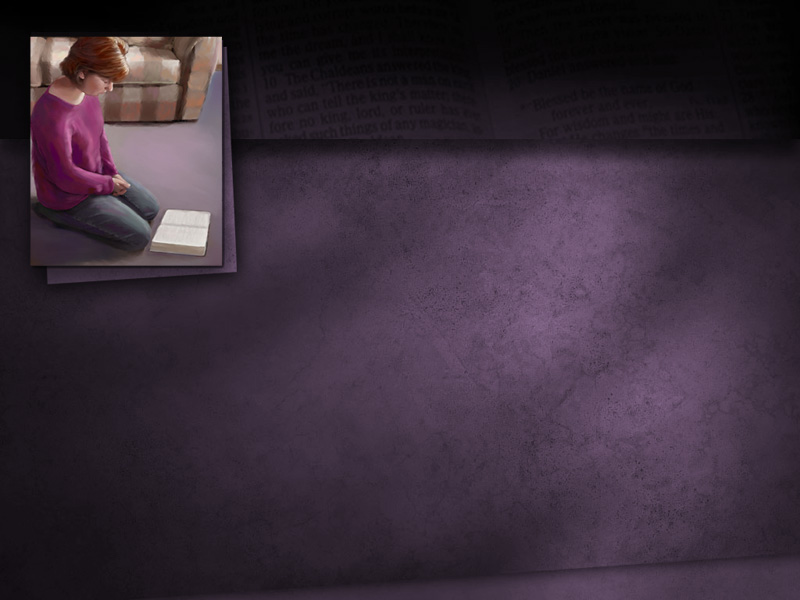 Евангелие от Иоанна 17:17
Освяти их истиною Твоею: слово Твое есть истина.
[Speaker Notes: А теперь еще один важный вопрос: «Что есть истина?» Иисус говорит:
 
Евангелие от Иоанна 17:17
 
Освяти их истиною Твоею. Слово Твое есть истина.]
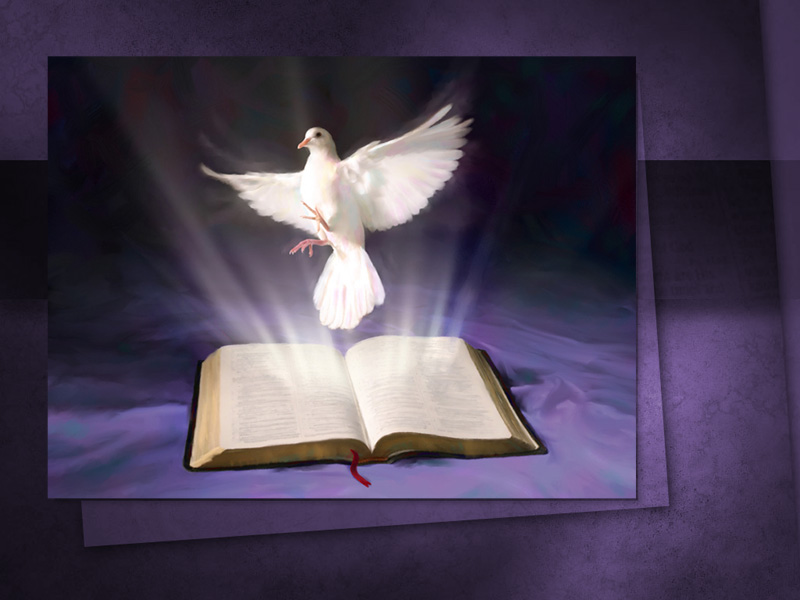 [Speaker Notes: Если Святой Дух наставит нас на всякую истину, и Библия — это истина, то Дух будет направлять нас на всю правду из Библии. Я слышал как люди говорят: «Да, в Библии истина, но я пойду домой и буду молиться, чтобы Святой Дух показал мне, что есть истина». Друзья, Дух Святой никогда не покажет вам то, чего нет в Библии.]
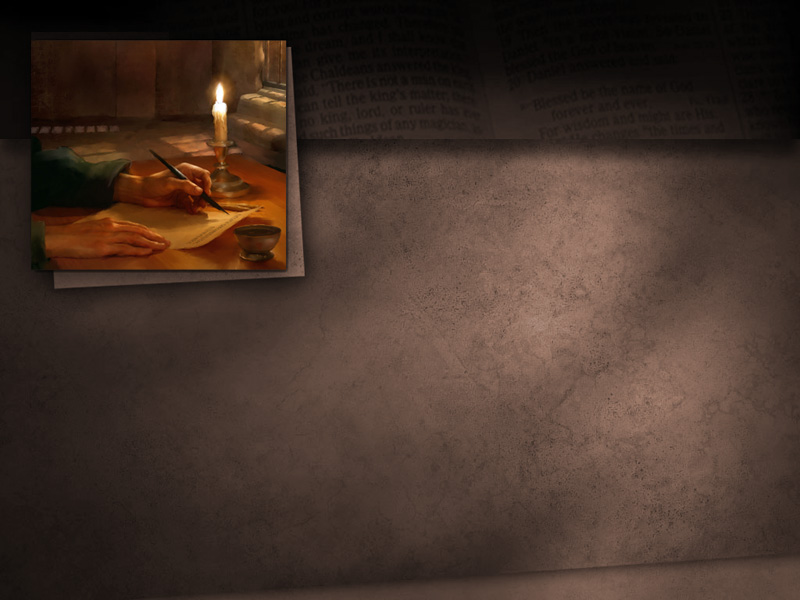 2 Петра 1:21
Ибо никогда пророчество
не было произносимо по воле человеческой, но изрекали его святые Божии человеки, будучи движимы Духом Святым.
[Speaker Notes: Ведь Святой Дух является автором Библии, и Он никогда не будет противоречить Сам Себе.
 
2 Петра 1:21
 
Ибо никогда пророчество не было произносимо по воле человеческой, но изрекали его святые Божии человеки, будучи движимы Духом Святым.]
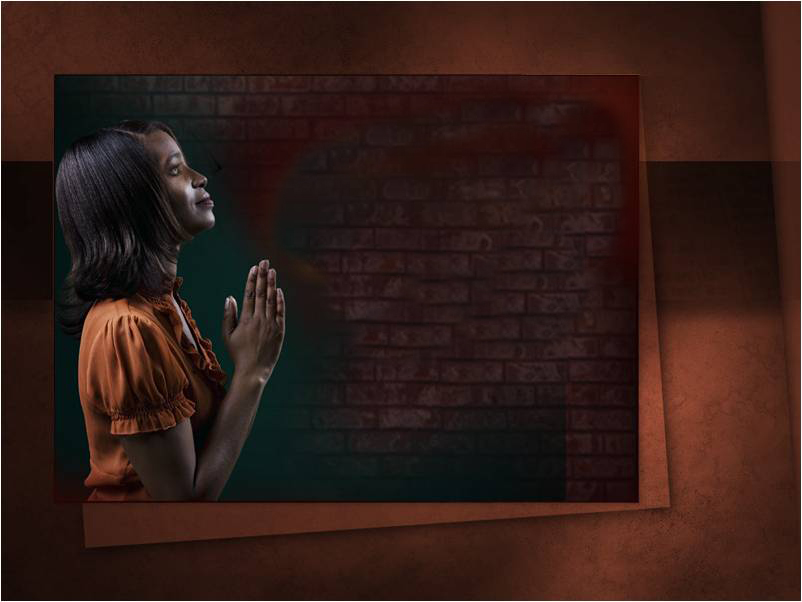 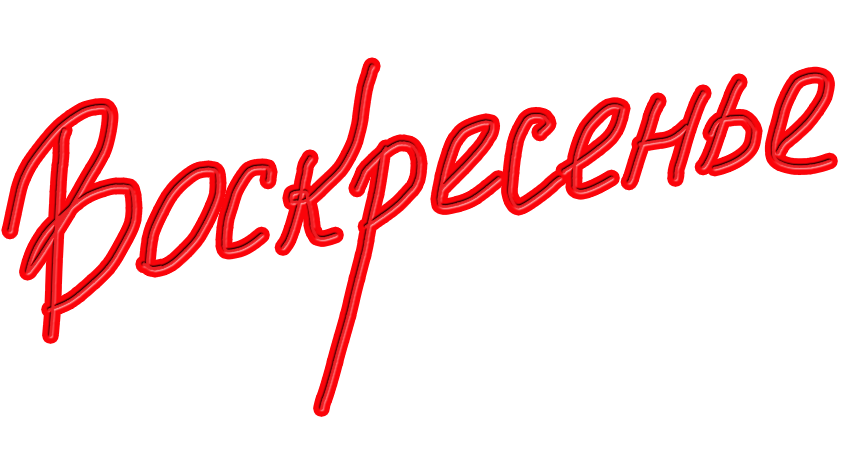 [Speaker Notes: Иллюстрация: Женщина, желающая знать, какой день является днем поклонения Богу, не искала ответ в Библии, но усердно молилась и, в конце концов, получила ответ: слово «воскресенье» горящими буквами высветилось перед ней на стене. Такое знамение не могло не убедить ее в том, что она должна соблюдать воскресенье. Истина о субботе была однозначно отвергнута, а заведомая ложь принята. И, как следствие, она огорчила Духа Святого, Чьим Словом пренебрегла.]
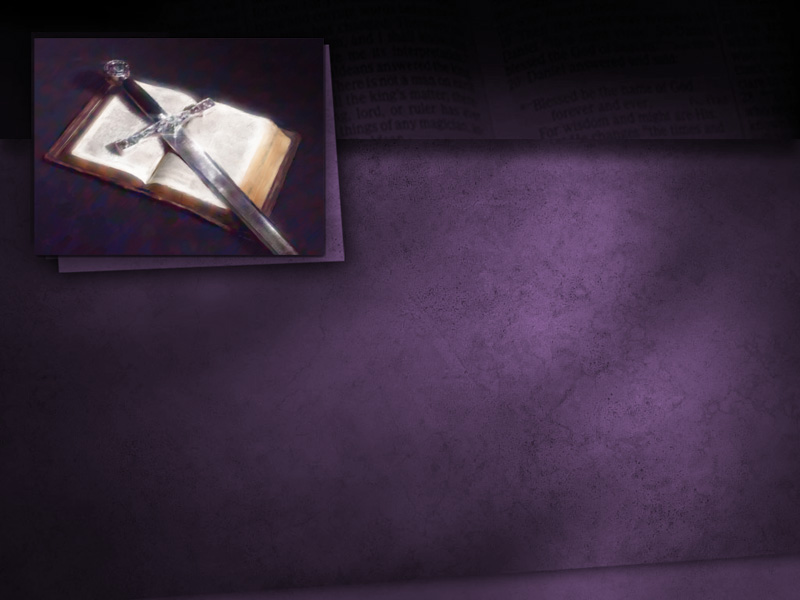 Евреям 4:12
Ибо слово Божие живо и действенно и
острее всякого меча обоюдоострого: оно проникает до разделения души и духа…
[Speaker Notes: Именно через Слово Божие, Дух пробуждает наши сердца и у нас появляется желание поступать правильно. 
 
В Послании к Евреям 4:12 написано: 
 
Ибо слово Божие живо и действенно и острее всякого меча обоюдоострого: оно проникает до разделения души и духа…]
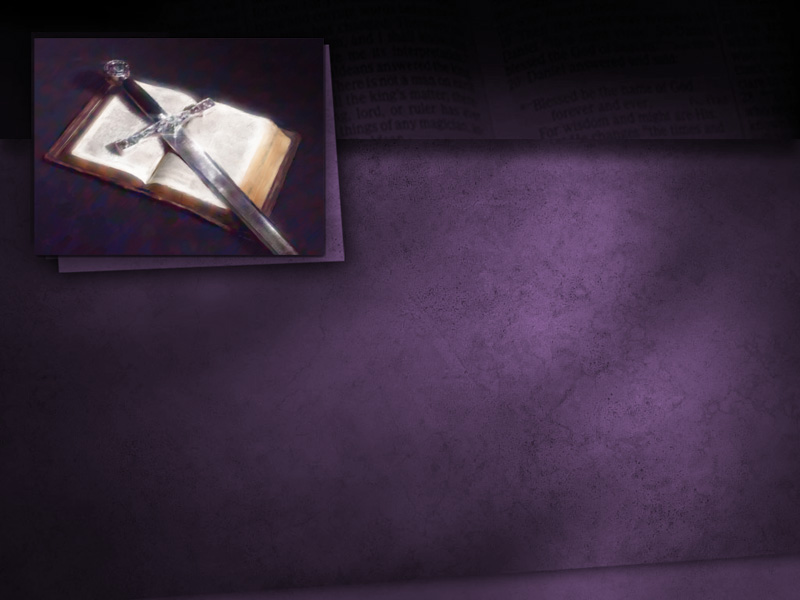 Евреям 4:12
…составов и мозгов и судит помышления и намерения сердечные.
[Speaker Notes: Евреям 4:12
 
…составов и мозгов, и судит помышления и намерения сердечные.]
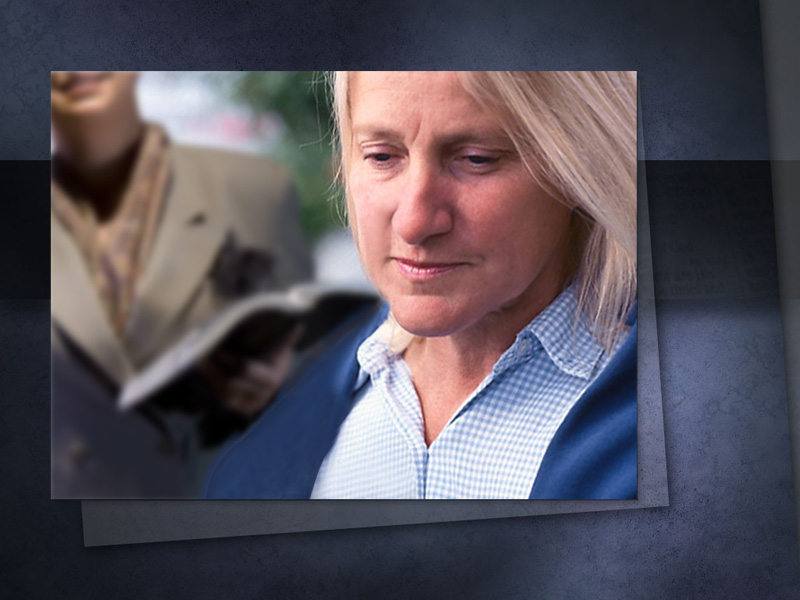 [Speaker Notes: Мы не должны отворачиваться от истины Библии и ожесточать наши сердца по отношению к влиянию Божьего Духа. О какой бы истине не шла речь: о субботе или о крещении… Услышать или прочитать написанное, а потом пойти и молиться, чтобы узнать нечто другое — разве это не абсурд?!]
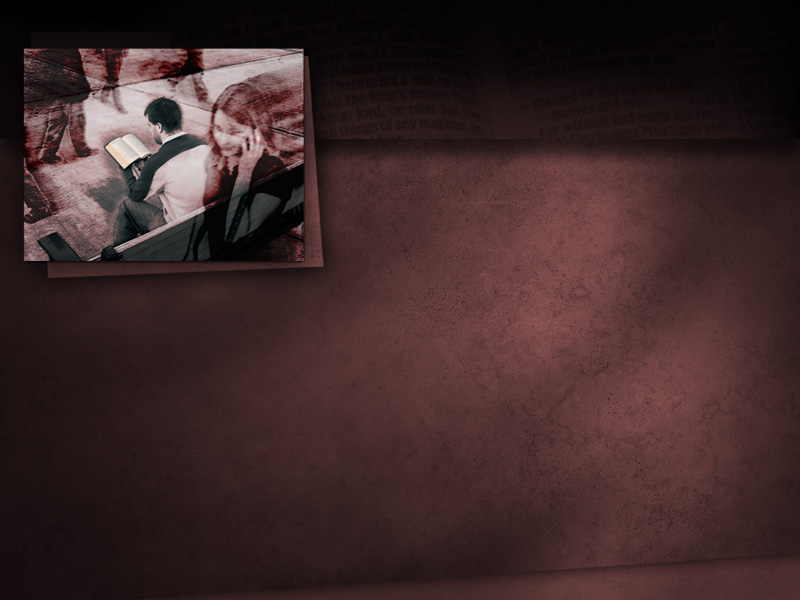 2 Фессалоникийцам 2:11, 12
И за сие пошлет им Бог действие заблуждения, так что они будут верить лжи...
[Speaker Notes: Всякий раз, когда мы так поступаем, мы искушаем Бога, и открываем двери обману дьявола. Ибо мы читаем:
 
2 Фес 2:11, 12
 
И за сие пошлет им Бог действие заблуждения, так что они будут верить лжи...]
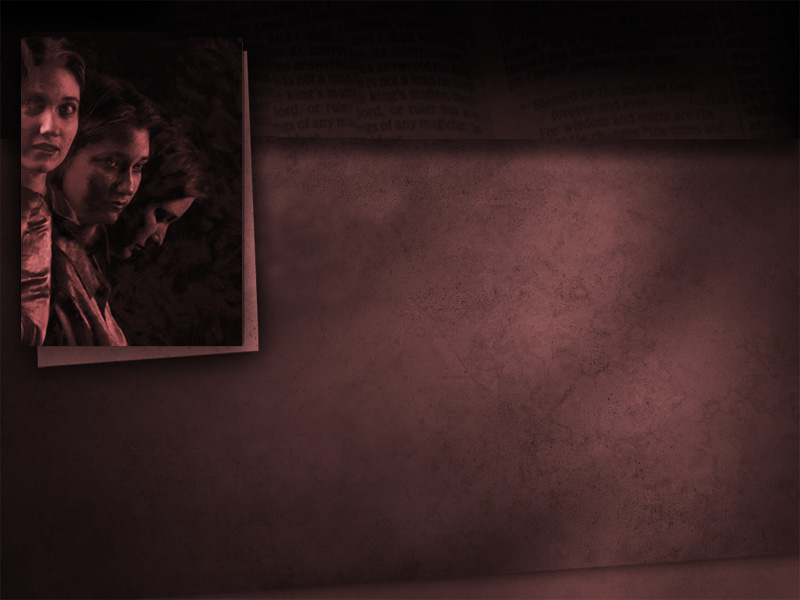 2 Фессалоникийцам 2:11, 12
…Да будут осуждены все, не веровавшие истине, но возлюбившие неправду.
[Speaker Notes: 2 Фес 2:11, 12
 
…Да будут осуждены все, не веровавшие истине, но возлюбившие неправду. 
 
Этот стих ясно говорит о последствиях отвержения правды. Бог оставит нас во тьме.]
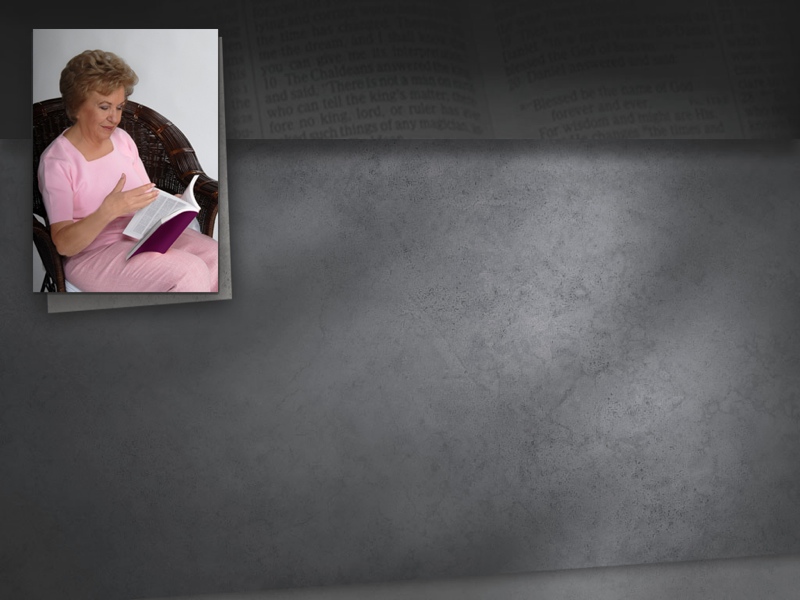 Римлянам 8:14
Ибо все, водимые Духом Божиим, суть сыны Божии.
[Speaker Notes: Друзья мои, а вас ведет Дух Святой? 
 
В Послании к Римлянам 8:14 написано: 
 
Ибо все, водимые Духом Божиим, суть сыны Божии.
 
Если нас ведет Дух, то мы будем ходить во свете, как только Бог откроет его нам. И наши предвзятые мнения не будут иметь значения, мы не будем сомневаться, когда увидим Божий путь, мы пойдем по нему.]
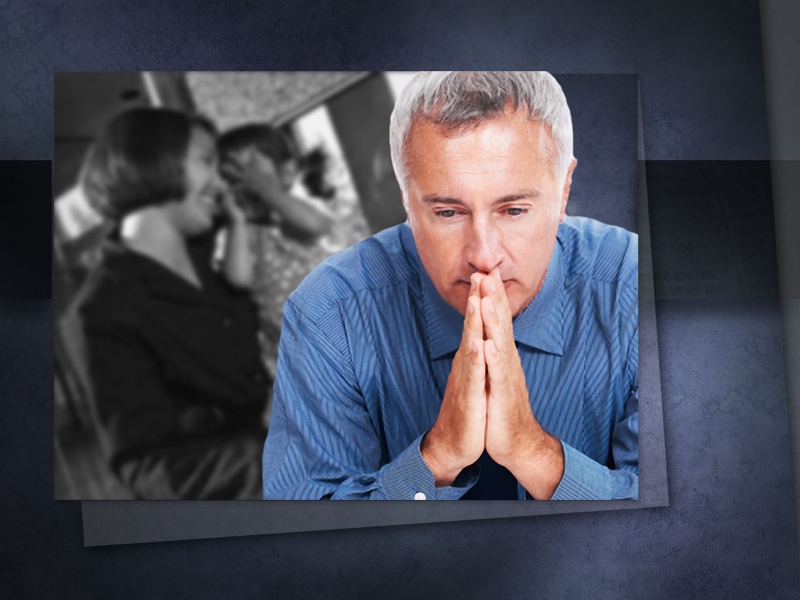 [Speaker Notes: Иллюстрация: Человек, который давно жил во грехе, однажды начал посещать евангельские встречи и был глубоко тронут. После вдохновляющей проповеди о суде, он пришел к служителю, слезы текли по его щекам, когда он говорил: «Я поверил в то, что вы проповедуете. С тех пор не могу спать, и хожу из угла в угол каждую ночь. Душа моя сильно обеспокоена. Я знаю, что должен откликнуться на влияние Святого Духа и отдать свое сердце Иисусу». Но его жена стала возражать: «Что подумают соседи, как воспримут дети, и это так фанатично!» Слушая ее он стал колебался в своем решении принять истины, которые были так четко представлены в Библии. Надеясь, что со временем она изменит свое мнение, он решил подождать и не принимать крещения в знак своего обращения к Богу. Встречи закончились, решительный шаг так и не был сделан, а побуждающий голос Духа был угашен в суете будней.]
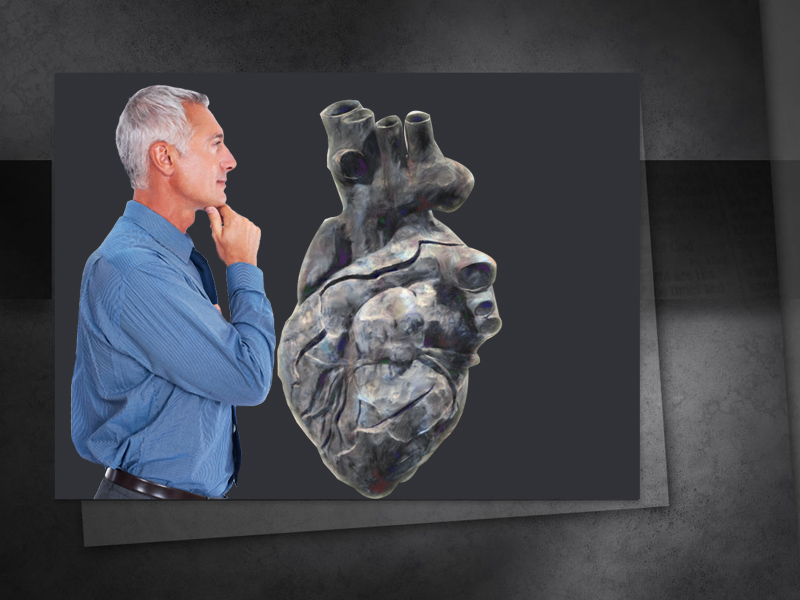 [Speaker Notes: Несколько месяцев спустя служитель вернулся и посетил этого человека. Когда они сидели на крыльце, он спросил: «Помните ли Вы тот вечер, когда сказали, что убеждены в том, что желаете отдать свое сердце к Богу?» Тот ответил: «Да, я помню это очень хорошо. Я был глубоко тронут тогда и даже убежден. Но я отложил принятие этого решения, и со временем соблюдение субботы, к примеру, не стало казаться мне настолько важным, чтобы лишаться из-за этого работы. Сейчас я работаю по субботам, и это меня больше не тревожит». Служитель тщетно пытался убедить его в обратном, предупреждая об опасности отвержения Духа Божьего. Его сердце было, как камень. Когда Дух Божий убеждает нас в Своей истине, а мы разрешаем, чтобы другие определяли наше решение, то, осознаем мы это или нет, мы оскорбляем Святого Духа.]
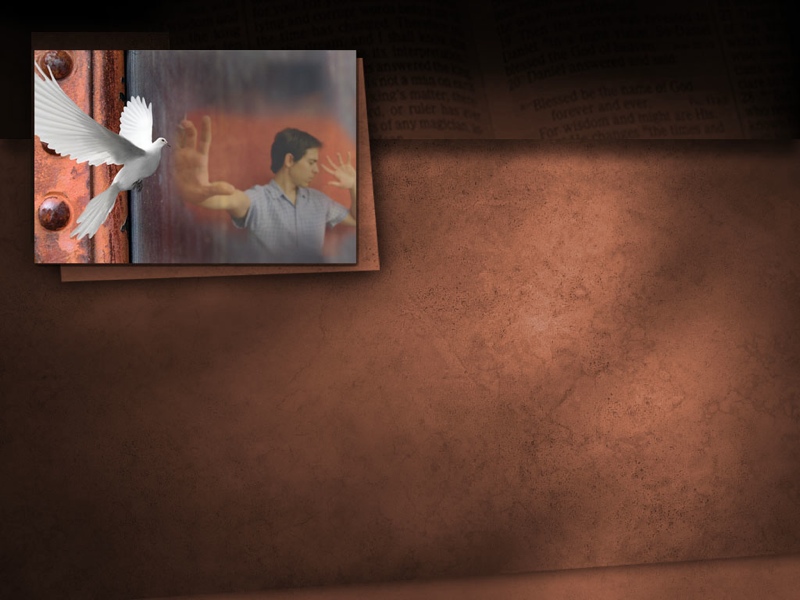 Бытие 6:3
…Не вечно Духу Моему быть пренебрегаемым человеками…
[Speaker Notes: Бог однажды сказал Ною: 
 
Бытие 6:3
 
…Не вечно Духу Моему быть пренебрегаемым человеками. 
 
Дух Божий не всегда будет бороться с нами. Придет время, когда мы своим постоянным отвержением Его наставления, совершим грех против Святого Духа, и Он оставит нас.]
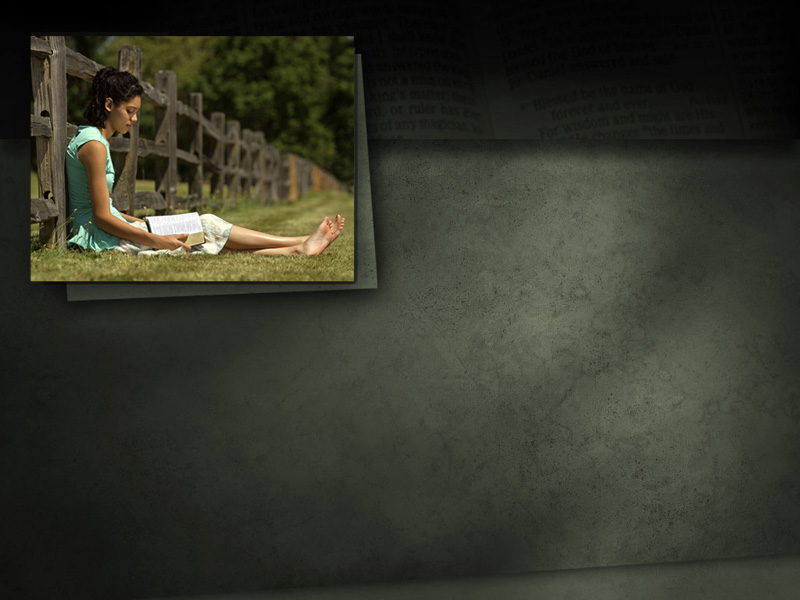 Евангелие от Иоанна 6:44
Никто не может прийти ко Мне, если не привлечет его Отец, пославший Меня.
[Speaker Notes: Иисус говорит: 
 
Евангелие от Иоанна 6:44 
 
Никто не может придти ко Мне, если не привлечет его Отец, пославший Меня. 
 
Отец привлекает нас через действие Святого Духа. Мы не приходим к Богу, когда нам вздумается, но когда Дух привлекает нас. Когда мы отказываемся от приглашения, ожесточаем наши сердца, или откладываем на потом, мы огорчаем Святого Духа. Когда же мы становимся восприимчивыми к влиянию Духа христианами, Он будет освящать нас, т.е. день ото дня преобразовывать нас, давая силы для нашего духовного роста.]
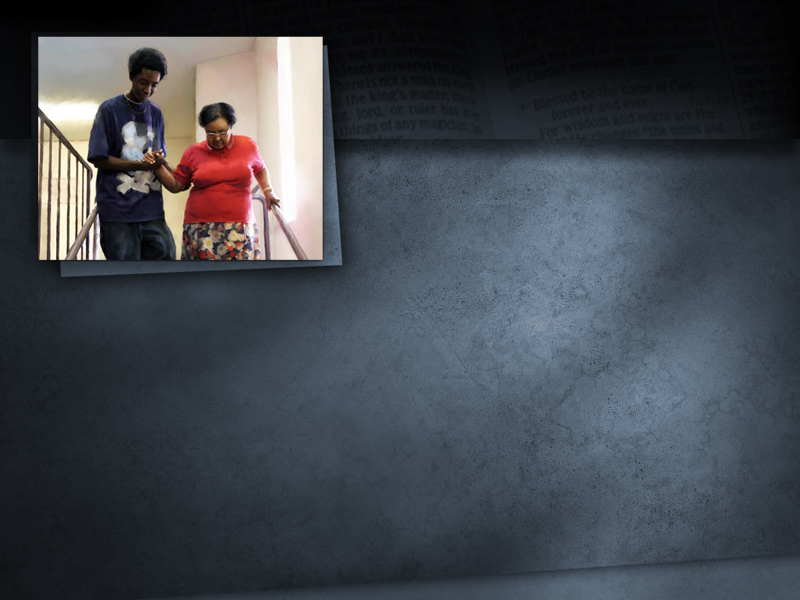 Иакова 2:19, 20
Ты веруешь, 
что Бог един:
хорошо делаешь; и бесы веруют, и трепещут. 
Но хочешь ли знать, неосновательный человек, что вера без дел мертва?
[Speaker Notes: Многие считают, что не имеет значения, как они живут и поступают, а важно только то, что они называют себя верующими в Господа Иисуса Христа, но это не так. 
 
Иакова 2:19, 20:
 
Ты веруешь, что Бог един: хорошо делаешь; и бесы веруют, и трепещут. Но хочешь ли знать, неосновательный человек, что вера без дел мертва? 
 
Итак, то, как мы себя называем, не имеет значения, если мы не исполняем то, что Бог говорит нам.]
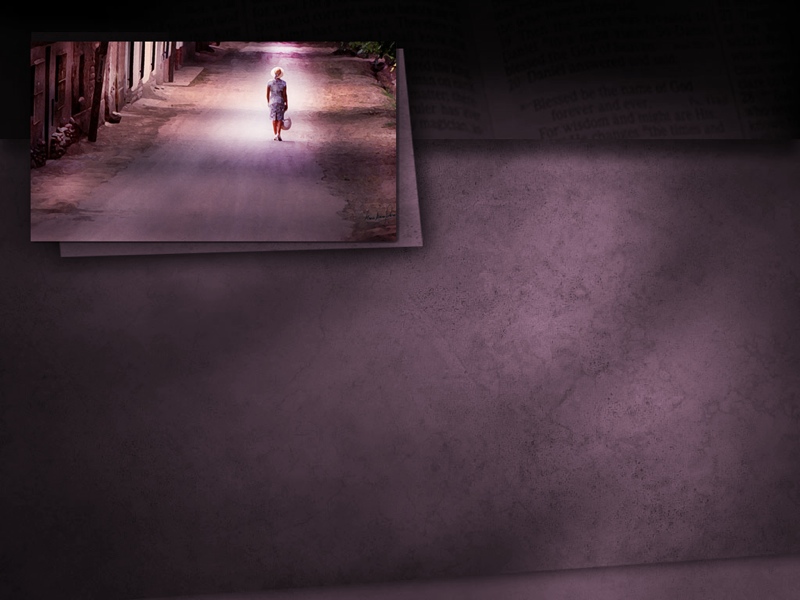 Исаия 30:21
И уши твои будут слышать
слово, говорящее позади тебя: „вот путь, идите по нему”, если бы вы уклонились направо и если бы вы уклонились налево.
[Speaker Notes: Вы когда-нибудь слышали этот тихий голос внутри вас? Некоторые люди называют это совестью. Через пророка Исаию Господь обещает говорить с нами, когда мы испытываем искушение:
 
Исаия 30:21 
 
И уши твои будут слышать слово, говорящее позади тебя: «вот путь, идите по нему», если бы вы уклонились направо и если бы вы уклонились налево.]
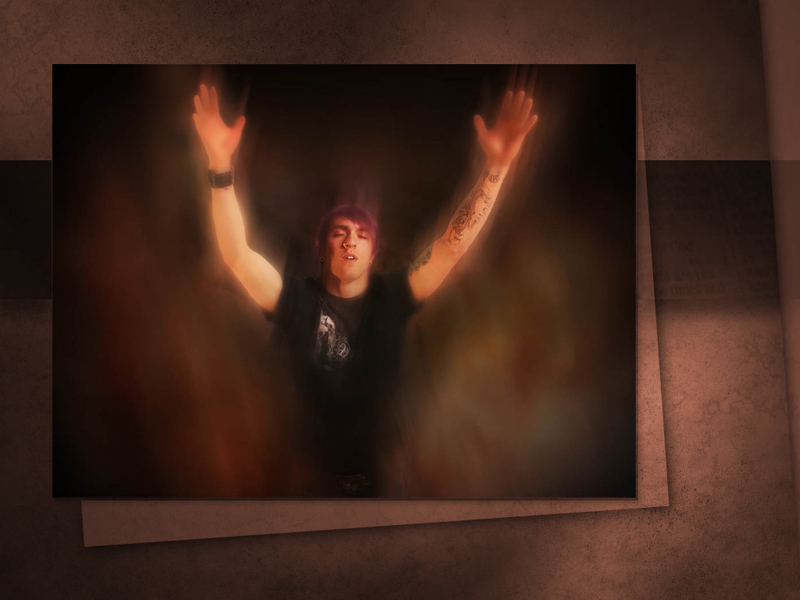 [Speaker Notes: Чтобы слышать голос Святого Духа нужно жить в гармонии с небом. Именно Дух Божий направляет нас к Спасителю. Ведомые Им мы становимся способными одержать победу на поле битвы. А оно у каждого свое: гордость, ложь, воровство, скверный характер, прелюбодейные мысли…]
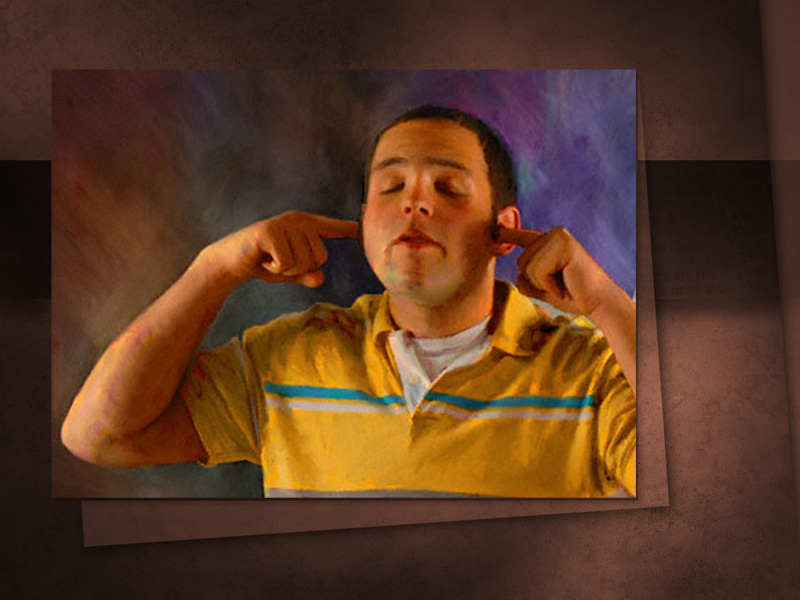 [Speaker Notes: Когда Дух Божий говорит с нами и обличает нас во грехе. Примите это обличение! А если мы не прислушаемся к предостережению, и откажемся быть ведомыми Духом Божьим, то придет время, когда мы больше не услышим этот тихий голос. Достигая этой точки невозврата, человек перестает просить Бога об искоренении своего греха, он перестает замечать свой грех. Не просит о прощении и не получает его. Вот почему грех становится непростительным.
 
Почему непростительный? Потому что человек не просит, чтобы Бог простил его.]
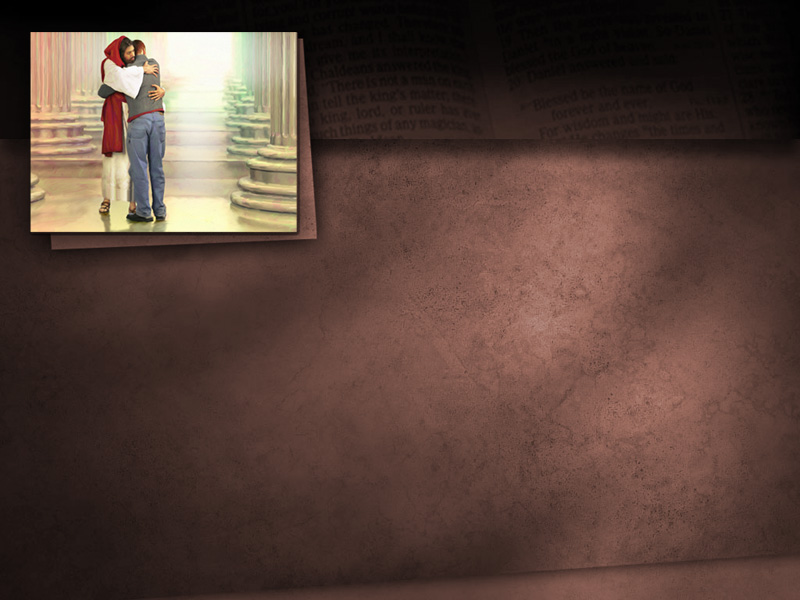 Евангелие от Иоанна 6:37
Все, что дает Мне Отец, ко Мне придет; и приходящего ко Мне 
не изгоню вон.
[Speaker Notes: Бог простит всякий грех, если только мы просим Его прощения. 
 
Евангелие от Иоанна 6:37
 
Все, что дает Мне Отец, ко Мне придет; и приходящего ко Мне не изгоню вон. 
 
Тот, кто огорчил Святого Духа, уже больше не желает поступать правильно и не просит прощения. Непростительный грех — это не исповеданный грех. Многие ожесточили свои сердца и дошли до того, что грехи, в которых они были обличены, больше не кажутся им грехами.]
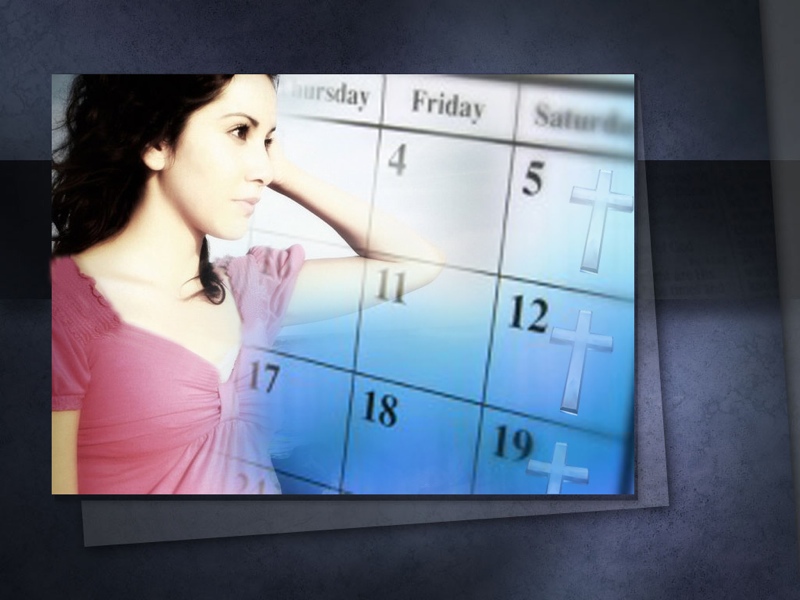 [Speaker Notes: Возьмите, к примеру, субботу. Многие, кто в свое время признал седьмой день, субботу — Божьим днем для поклонения, ожесточили свои сердца, и теперь утверждают, что день Господень вовсе не суббота. И они не будут просить Бога простить их за нарушение Его дня поклонения. Это очень опасное состояние, когда человек говорит, что грех, который он совершает совсем не грех, и не видит ничего в этом плохого. Бог не может простить нас, когда мы так считаем. И здесь важно покаяние и прощение, а не мера греха.]
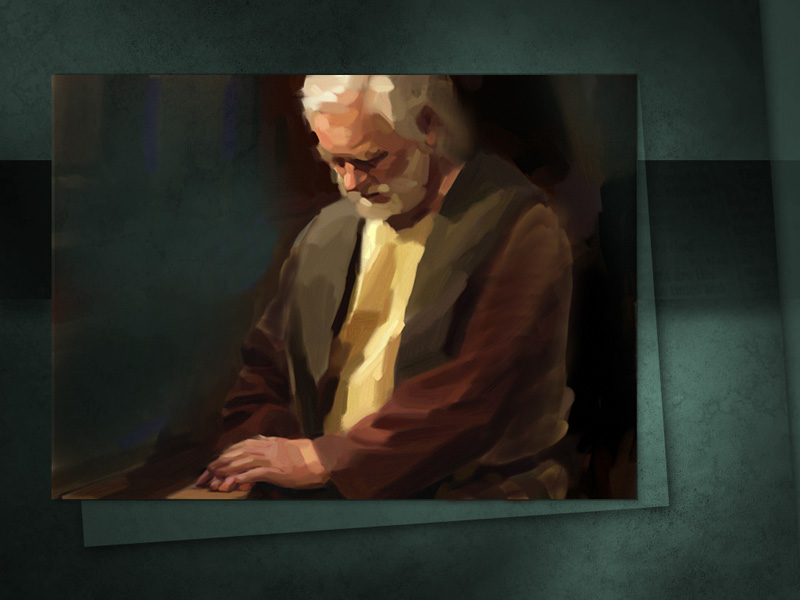 [Speaker Notes: Моисей — прощенный убийца. Павел преследовал и убивал христиан. Иаков обманул своего отца и украл у своего брата первородство. Петр с клятвой отрекся от своего Господа. Но все эти грехи были прощены, а эти люди стали послушными детьми Божьими и прилежными в служении. Почему? Потому что они прислушались к этому тихому голосу, призывающему их обратиться Богу. Они позволили Духу Божьему привести их к покаянию.]
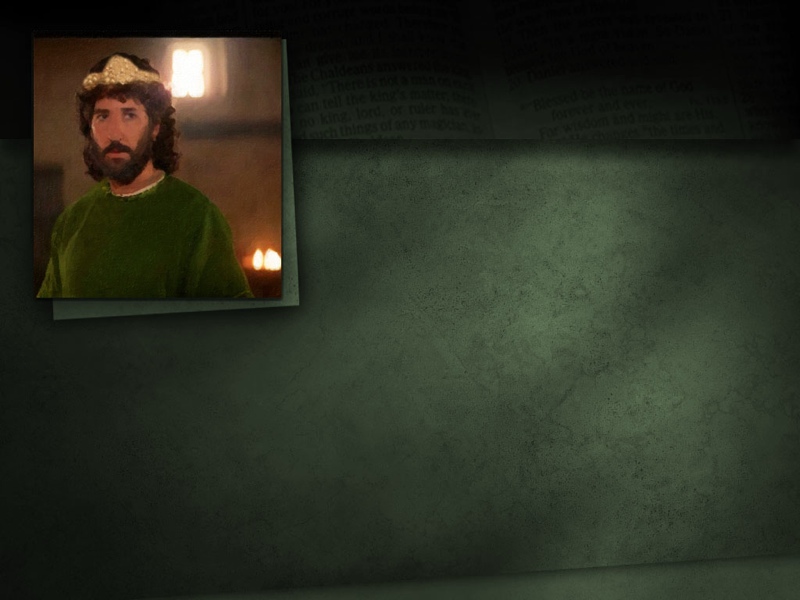 Псалтирь 50:12, 13
Сердце чистое сотвори во мне, Боже, и дух
правый обнови внутри меня. Не отвергни меня от лица Твоего и Духа Твоего Святого не отними от меня.
[Speaker Notes: Давид совершил тяжелые грехи против Бога. Но в своем горе он плакал.
 
Псалом 50:12, 13
 
Сердце чистое сотвори во мне, Боже, и дух правый обнови внутри меня. Не отвергни меня от лица Твоего и Духа Твоего Святого не отними от меня. 
 
Давид нарушил заповедь, которая гласит: «Не прелюбодействуй». Да, он нарушил и заповедь, которая говорит: «Не убивай». И он боялся, чтобы Бог не отнял Святого Духа от него. О, как бы было хорошо, чтобы и мы были бы так обеспокоены сегодня!]
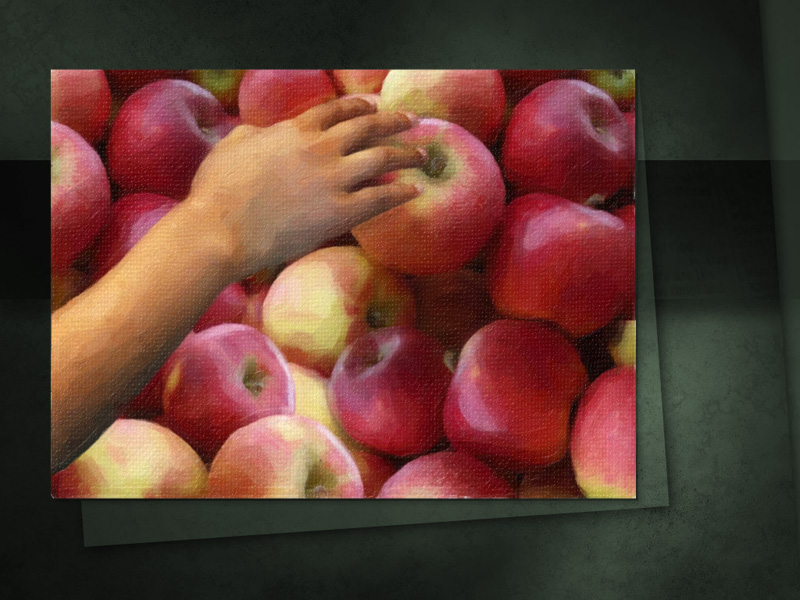 [Speaker Notes: Грех против Святого Духа — это постепенный процесс.Иллюстрация: Предположим, мальчик украл яблоко с фруктовой лавки, и убегает с чувством вины и страха, прячется и съедает его. Каждый день он ворует яблоко и с каждым днем его чувство вины становится меньше. Через некоторое время он убежден, что в этом нет ничего неправильного. Наконец, он становится наглым, хвастливым, и даже утверждает, что он имеет право брать таким образом яблоки. Нечто подобное происходит и с людьми, которые оскорбляют Святого Духа.]
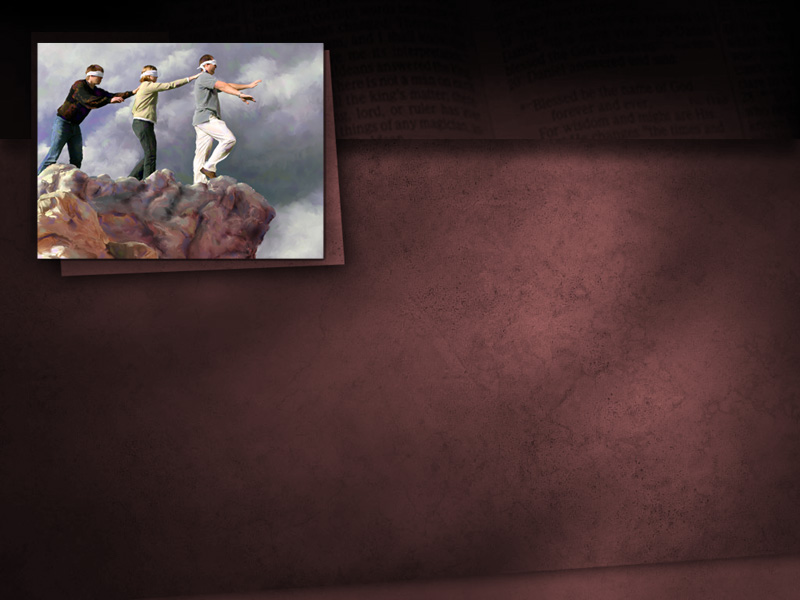 Притчи 16:25
Есть пути, которые кажутся человеку прямыми, но конец их — путь к смерти.
[Speaker Notes: Притчи 16:25
 
Есть пути, которые кажутся человеку прямыми, но конец их — путь к смерти.]
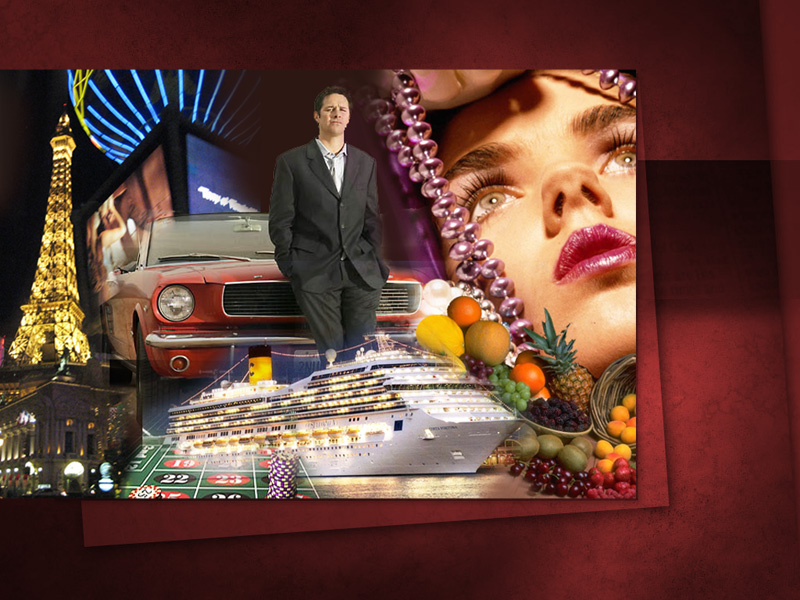 [Speaker Notes: Совершившие преступление чаще всего пытаются оправдать свои поступки. Редко можно услышать, чтобы кто-то признал свою вину. Можно продолжать идти по неверному пути так долго, что в конце концов почувствовать себя правым. Когда делаются первые шаги в неверном направлении, то человек глубоко обеспокоен, но, чем чаще они повторяются, тем быстрее это убеждение покидает его. Он огорчил Святого Духа. Если мы отключаем наш будильник каждое утро, как только он начинает звенеть, а потом опять засыпаем, то через некоторое время мы вовсе не будем уже слышать звонок будильника. Если у нас свои боги пред лицом Бога Небесного, если мы любим этот мир, моду и удовольствия больше, чем Отца Небесного, или мы продолжаем обманывать, воровать, или нарушать другие заповеди Божьи, то, в конце концов, мы оскорбим Духа, и больше не будет чувства обличения.]
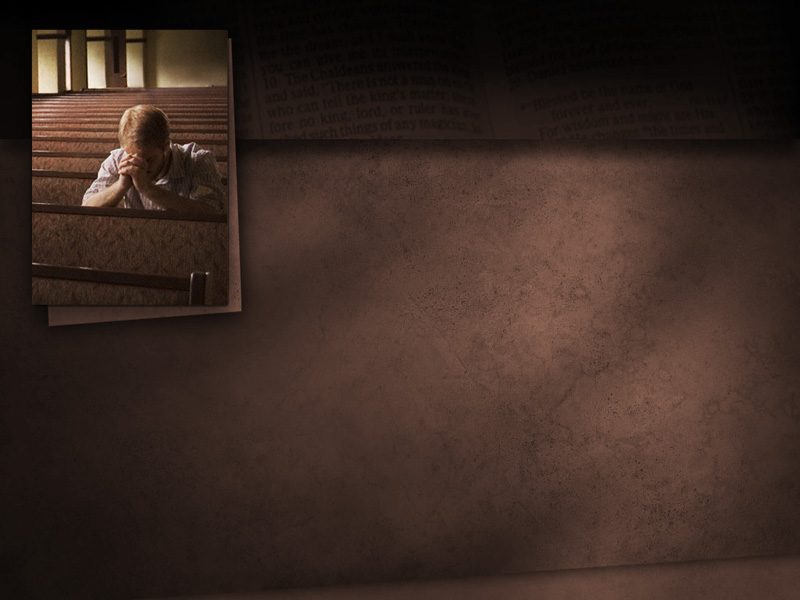 Евангелие от Матфея 7:22, 23
Многие скажут Мне в тот день: „Господи!
Господи! Не от Твоего ли имени мы пророчествовали? И не Твоим ли именем бесов изгоняли?..
[Speaker Notes: Когда придет Иисус будет много тех, кто совершил непростительный грех, и не осознал этого.
 
Евангелие от Матфея 7:22, 23
 
Многие скажут Мне в тот день: „Господи! Господи! не от Твоего ли имени мы пророчествовали? и не Твоим ли именем бесов изгоняли?]
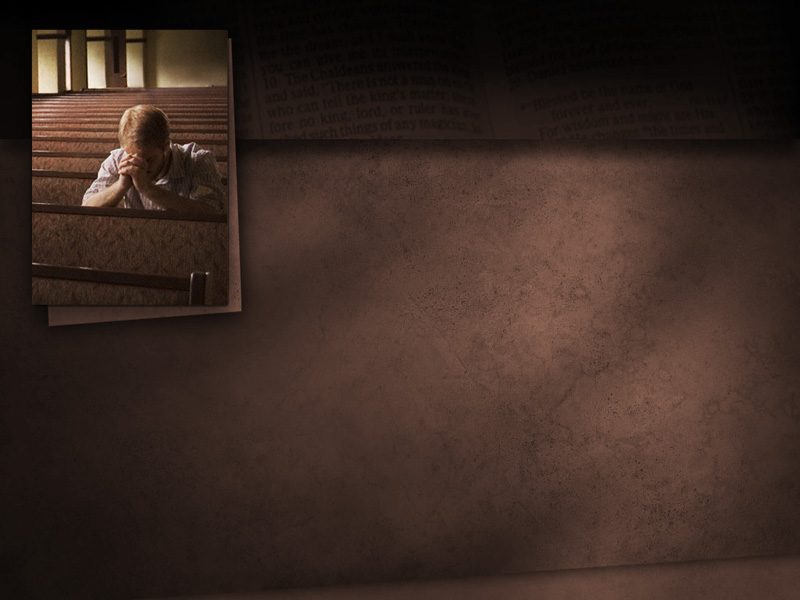 Евангелие от Матфея 7:22, 23
…и не Твоим ли именем многие чудеса творили?”
И тогда объявлю им: „Я никогда не знал вас; отойдите от Меня, делающие беззаконие”.
[Speaker Notes: Матфея 7:22-23
 
…и не Твоим ли именем многие чудеса творили?” И тогда объявлю им: „Я никогда не знал вас; отойдите от Меня, делающие беззаконие”.]
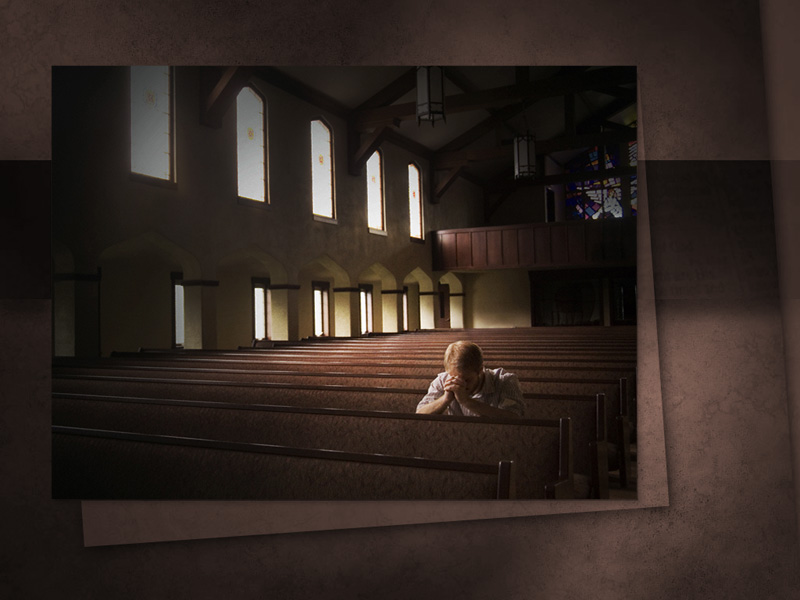 [Speaker Notes: Как видно из прочитанного, многие считают, что они достаточно хороши, потому что принадлежат к церкви, и посещают ее регулярно. И есть те, кто продолжает жить в прелюбодеянии, лжи, и большинство людей в церквах сегодня сознательно нарушают заповедь о субботе. Многие не ладят со своими соседями и обида кипит в их сердцах. Иисус скажет этим людям, когда Он придет: «Отойдите от Меня, делающие беззаконие». Дорогие мои, не достаточно просто принадлежать к церкви. Мы должны повиноваться Богу и делать то, что Он повелевает нам.]
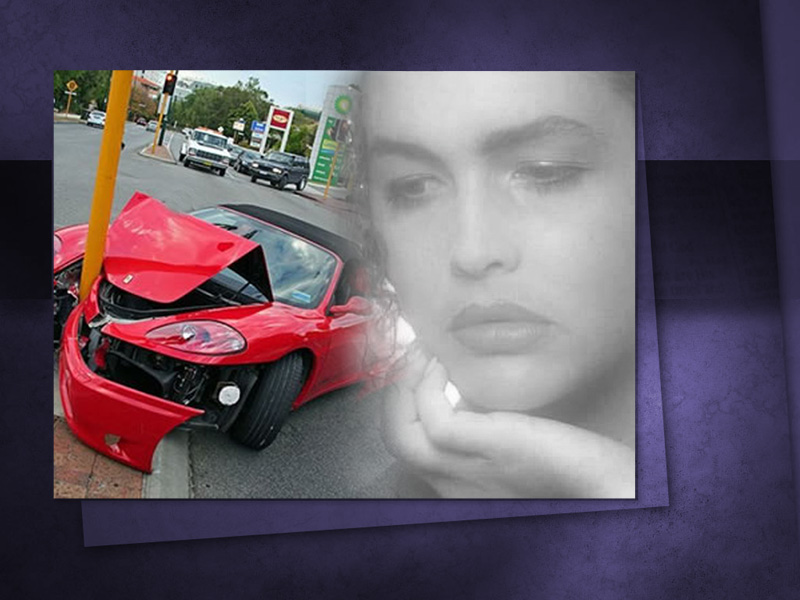 [Speaker Notes: Иллюстрация: Печально, когда кто-то отказывается от истины Божией ради этого мира. Одна дама начала посещать евангельские встречи, и, когда она поняла, скольким надо будет пожертвовать, чтобы быть христианкой, то настолько встревожилась, что встала и покинула зал. А выйдя на улицу, воскликнула:
«О Боже, я не могу отказаться от моей карьеры и всех радостей жизни. О, Дух Божий, пожалуйста, оставь меня в покое!». Пять недель спустя она погибла в результате несчастного случая. Она потеряла надежду на спасение.]
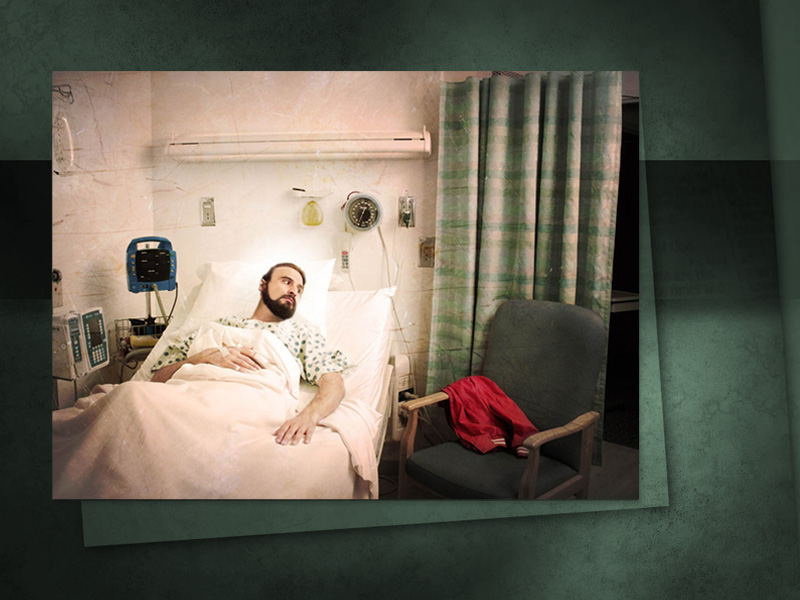 [Speaker Notes: Иллюстрация: В больнице в далеком городе умирал молодой человек. Его мать предложила позвать служителя, но сын ответил: «Нет, мама, это не приведет ни к чему. Два года назад я посещал встречи возрождения и был глубоко тронут, но я вышел и стал молиться: «Господи, забери это чувство и оставить меня в покое!» Бог услышал мою молитву и Дух покинул меня. У меня нет ни малейшего желания быть христианином». Разве не страшно вот так вот умереть? Я надеюсь, что каждый из нас услышит будильник внутри нас, и если мы видим, что ожесточаемся, то проснемся пока не поздно.]
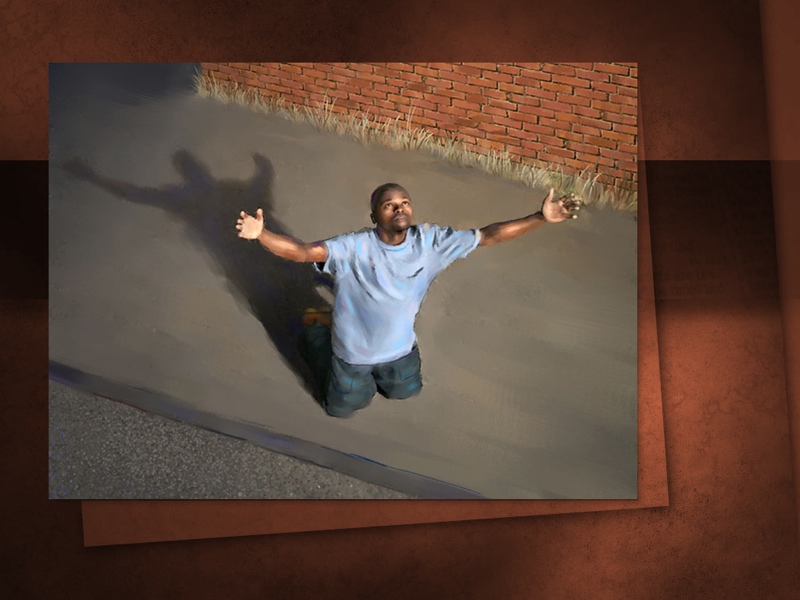 [Speaker Notes: Нам нужно быть истинными христианами, потому что мы живем в последнее время, и Иисус скоро придет. Боже, помоги нам никогда не огорчать Святого Духа, чтобы этот огонь обличения и убеждения, никогда не угасал в наших сердцах, и чтобы сегодня каждый из нас откликнулся на моления Духа.]
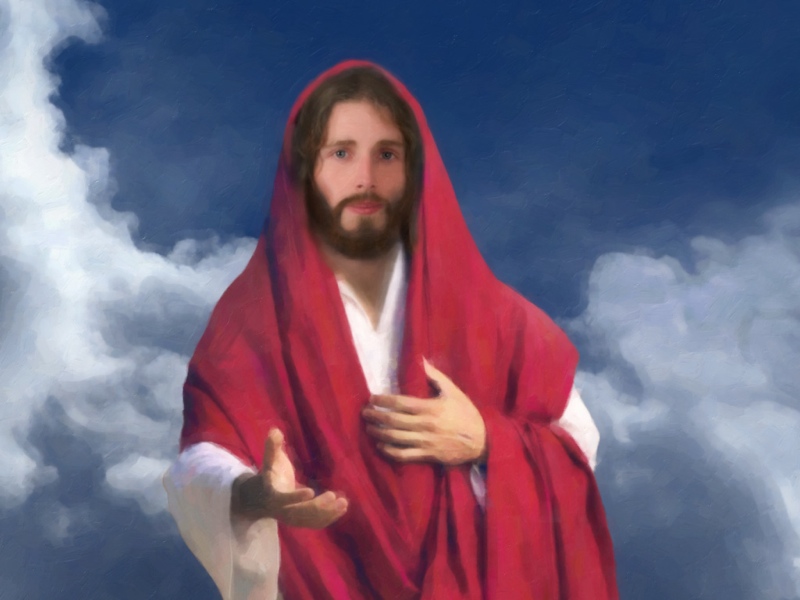 [Speaker Notes: Помните, дорогие, непростительный грех — это не исповеданный и как следствие — не прощенный грех. Бог же всегда желает простить, если вы попросите Его об этом.]
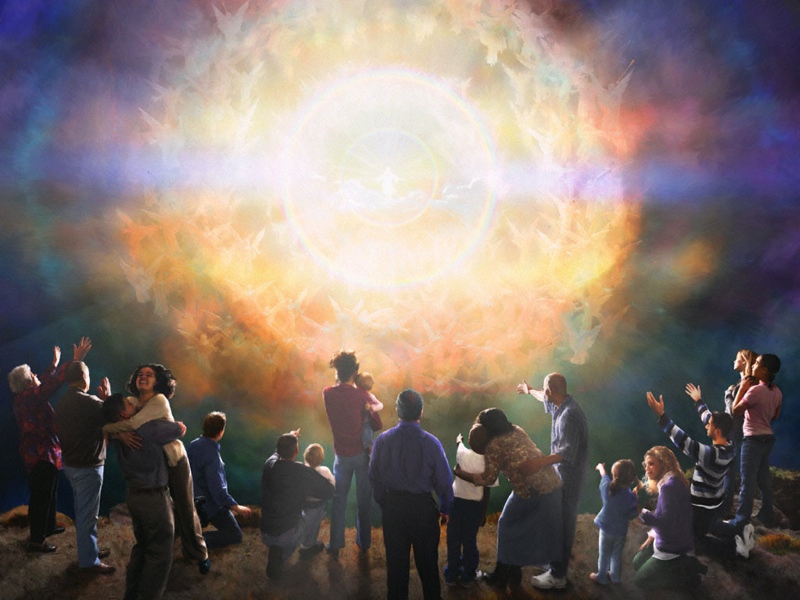 [Speaker Notes: Призыв и молитва.]